“双减”背景下小学英语情境化作业创新实践——从“机械训练”到“真实语用”的转型路径
常州市武进区卢家巷实验学校
汇报人：王英
2025年4月
[Speaker Notes: 大家好，今天，我和大家分享的是我校的研究课题“双减”背景下小学英语情境化作业的设计与实施策略研究，这一课题，是依据课程标准的要求，根据学生总体和个体的特点及需求，为了更好地达成教与学的任务、巩固所学的知识和技能、落实培养核心素养的目标而进行的一种作业设计的行动研究，也是针对学生的学力基础展开的探索研究，是一种基于实践，运用于实践，并通过实践不断改进作业设计，以解决学生作业问题，满足学生学习需求与发展需要的研究，更是顺应“双减”时代背景的创新研究。主要包括研究如何根据孩子的身心发展规律，从学生感兴趣的实情、实景、实物、实事等真实情境入手，创设特定的生活、游戏、活动等情境 ,设计生动有趣的情境化作业，以引起学生一定的情感体验，激发学生的练习兴趣，变“要我做”为“我要做”；研究对小学英语作业如何进行整合、优化、调整、处理，为学生提供全方位、立体化的训练机会，引导学生走近时代，走进生活，走向社会，以进一步提升语言能力和学习能力，落实发展核心素养。]
目录
破局：
双减政策与作业变革
重构：
情境化作业设计策略
01
02
落地：
典型作业案例解析
赋能：
技术工具的深度应用
03
04
进阶：
评价体系与成果转化
展望：
未来发展方向
05
06
[Speaker Notes: 从破局、重构、落地、赋能、进阶、展望六个方面进行展开。]
01
破局：双减政策与作业变革
“双减”政策目标
减负：英语书面作业≤20分钟/天
提质：作业有趣且有用
树人：推动素质教育  提升核心素养
[Speaker Notes: 2021 年 5 月，中央全面深化改革委员会第十九次会议审议通过了《进一步减轻义务教育阶段学生作业负担和校外培训负担的意见》，明确要求减轻学生作业负担。
2021年7月，中共中央办公厅、国务院办公厅印发《关于进一步减轻义务教育阶段学生作业负担和校外培训负担的意见》并提出双减：即减轻义务教育阶段学生作业负担、减轻校外培训负担。全面压减作业总量和时长，减轻学生过重作业负担1. 健全作业管理机制。2. 分类明确作业总量。3. 提高作业设计质量。4. 加强作业完成指导。5.科学利用课余时间。]
传统作业的困境与突围
机械重复
如大量抄写单词、背诵语法规则等，大幅度降低学生学习兴趣。
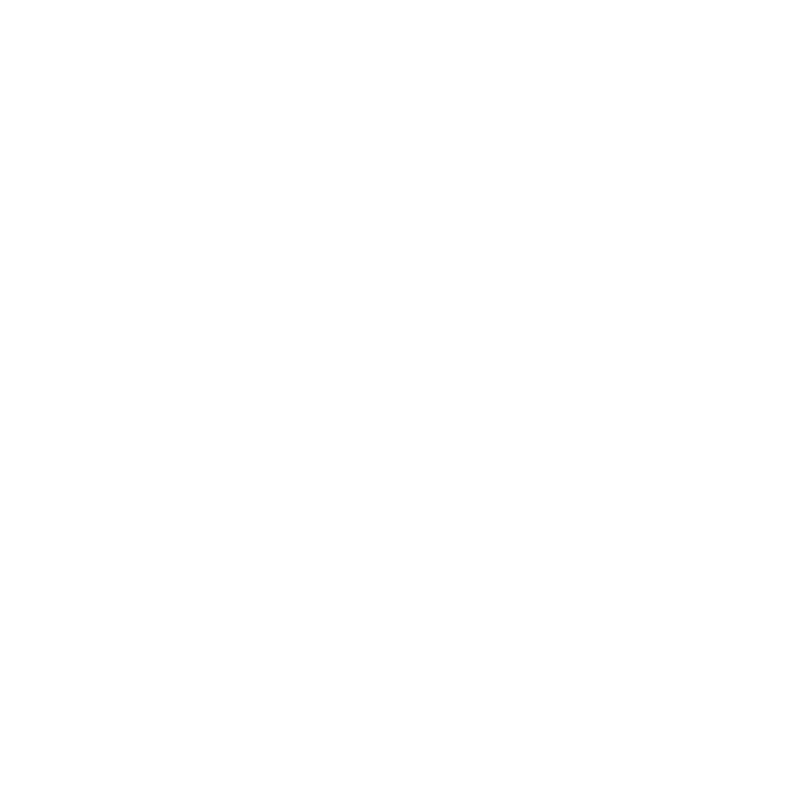 传统作业
三大痛点
03
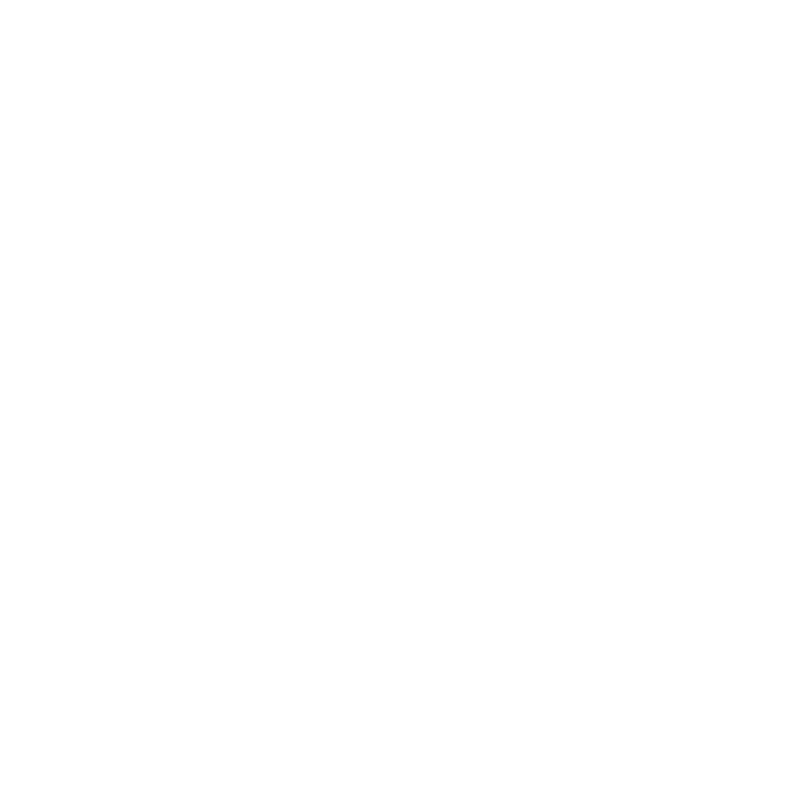 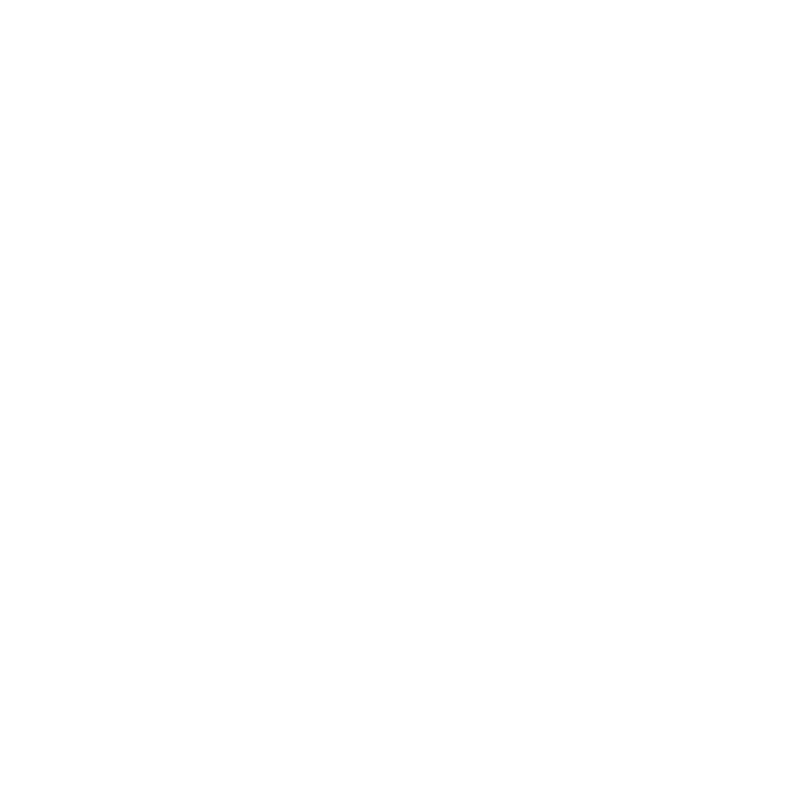 评价单一
脱离语境
仅关注正确率，忽视语用能力。
如填空题I ___ (like) apples.缺乏实际场景应用。
[Speaker Notes: 针对这一意见，我们回顾以往的作业，若是教师能够客观地看待自己的作业布置情况，就不难发现自己安排的英语作业形式与内容几乎是一成不变的，除了学生练习的具体作业跟随着教师的教学进度而改变之外，剩下的任何作业元素都是千篇一律。而在这种作业的设计背景下，学生又如何能够点燃参与英语作业的兴趣呢?且小学生本就处在身心飞速发展的时期，这一时期学生更倾向于接触更有趣、更多样、更新奇的事物，而一成不变的作业则与学生的自身发展趋向产生了冲突，学生无法在这种作业模式下对英语产生探究的积极性。
英语教学长期面临传统作业与真实语境脱节的困境，机械化的词汇背诵与语法填空虽能提升应试能力，却难以培养实际运用能力。这种割裂式训练导致学生常陷入"纸面高分，开口失语"的窘境：在考试中能准确完成选择填空题，却在真实交际场景中无法组织有效对话，面对跨文化沟通时更显局促。究其根源，传统作业设计过度强调语言知识点的分解训练，忽视了语言作为交际工具的本质属性。
传统作业评价体系长期依赖标准化、结果导向的批改模式，教师多以"√/×"符号判定语法或词汇的正确性，却忽视对语言交际功能的动态评估。这种片面关注形式准确度的评价方式，导致学生习惯机械记忆"正确答案"，却难以在真实场景中灵活运用语言进行观点陈述、情感表达或问题协商。究其原因，传统评价标准与语言作为社会交往工具的本质属性存在错位，过度聚焦离散知识点而缺乏对语境适应力、交际策略等核心素养的考察。]
传统作业的困境与突围
情境化作业价值
情境化作业的含义是将语言学习内部所需要的语言背景以及生活经验通过作业体现出来，作业的呈现方式更加生动形象，以此激发学生的积极性，让其可以在相应的情境中运用所学的语言，并巩固所学内容。语言类的学习与运用不能离开情境，如果没有情境将会导致语言失去自身的意义，导致最终的学习与运用效果极低。为学生创设相应的语言情境，随后开展教学，可有效培养学生情感，促进学生提升自主学习水平，同时提高其语言能力和思维品质。
助推“双减”政策有效落地
为英语学科减负增效提供着力点
实现小学英语作业优化设计
为优化课堂教学提供反向思维
落实课程核心素养全面要求
为学生终身英语学习提供动力
[Speaker Notes: 作业价值见上
（点击超链接）详细来说，其主要意义有三：
“双减”背景下小学英语情境化作业设计要求教师根据学生认知水平和能力范围对作业内容进行筛选，留下必要的、关键的部分进行创编，既减轻了学生的作业负担，又真正发挥了作业的巩固提升功能，为英语学科减负增效提供了抓手。 
情境化作业是小学英语课堂教学的充分展开、效果监测、意义延升和有效补充。“双减”背景下的小学英语情境化作业紧密贴合教学内容、高度达成教学目标，创新作业编排，设计生动简约的趣味性、实践型、开放性的情境化作业，有助于教师提高课堂教学的优化设计，最终提高英语课堂教学效率。
英语课程要培养的学生核心素养包括语言能力、文化意识、思维品质和学习能力。“双减”背景下的小学英语情境化作业既注重发展学生的语言能力、提升学生的思维品质，又关注培育学生的文化意识和提高学生的学习能力，创设一种有意义的、生活化的、跨文化的、学生喜爱的作业，必将为学生终身英语学习提供源源不竭的动力。]
02
重构：情境化作业设计策略
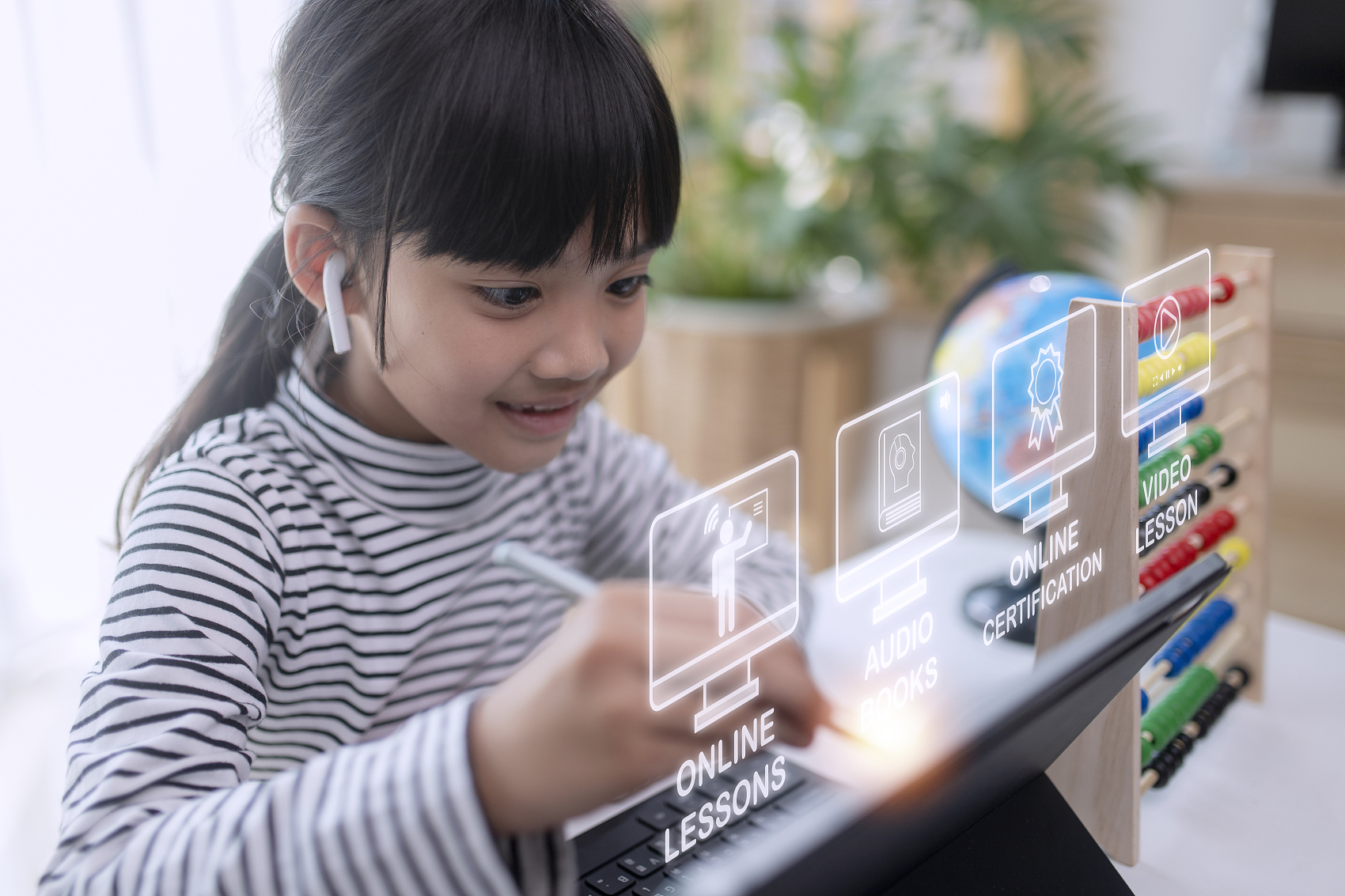 一、破题海樊笼 转生活实践
二、弃低效重复 求优质创新
三、增趣味选项 强自主空间
四、构梯度层级 显个性差异
五、固基础情境 重温故知新
六、拓延伸维度 促举一反三
七、融主题场域 育综合素养
八、借视听技术 创沉浸体验
九、跨学科整合 丰育人内涵
一、破题海樊笼 转生活实践
题海战术
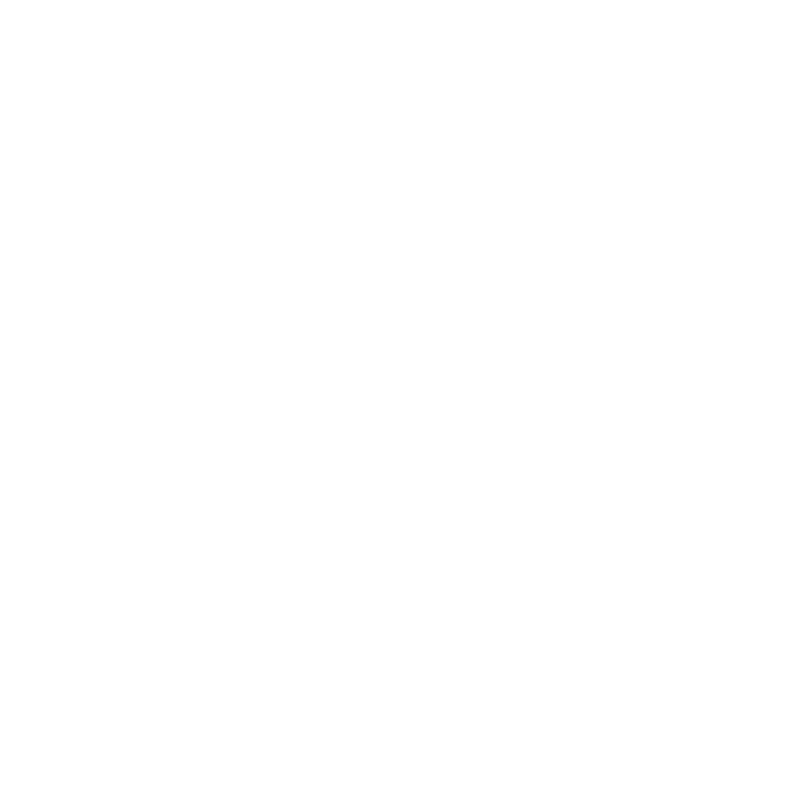 生活化实践
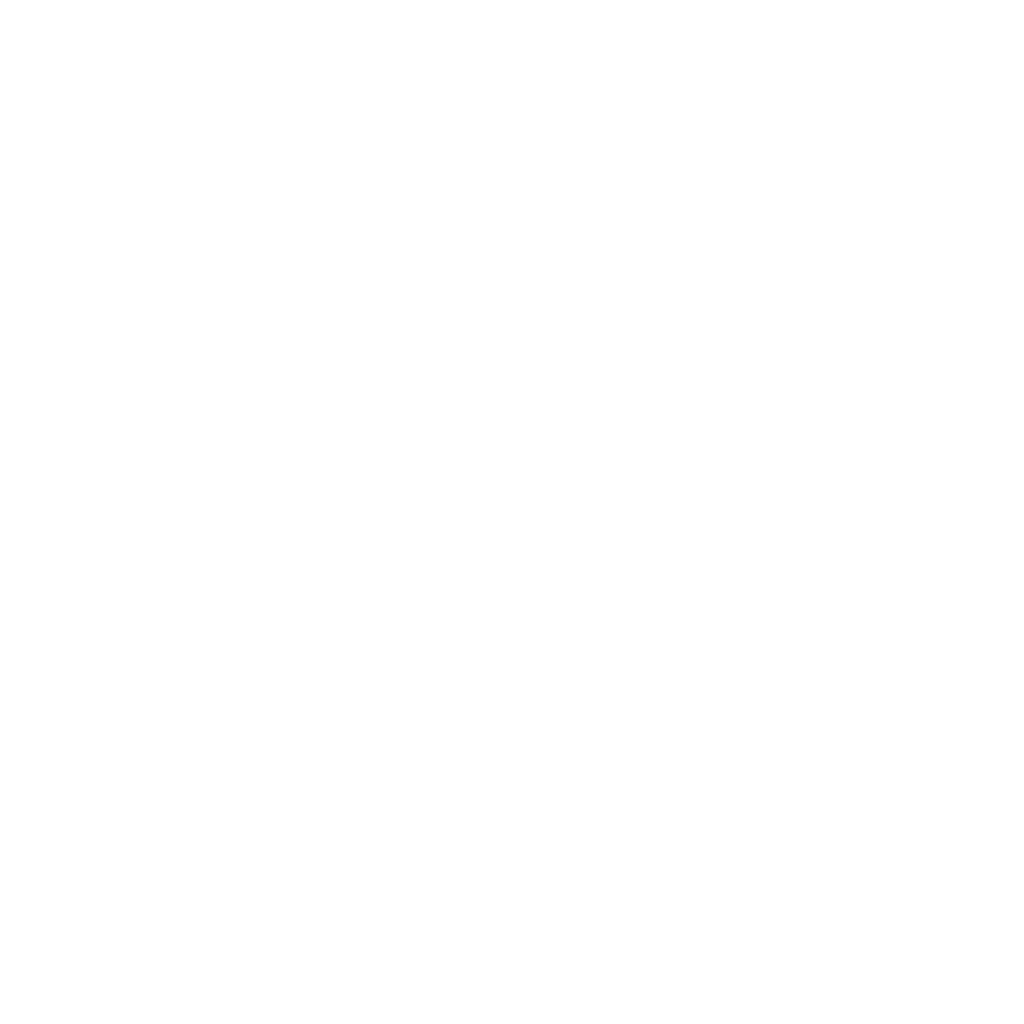 英语生活价值
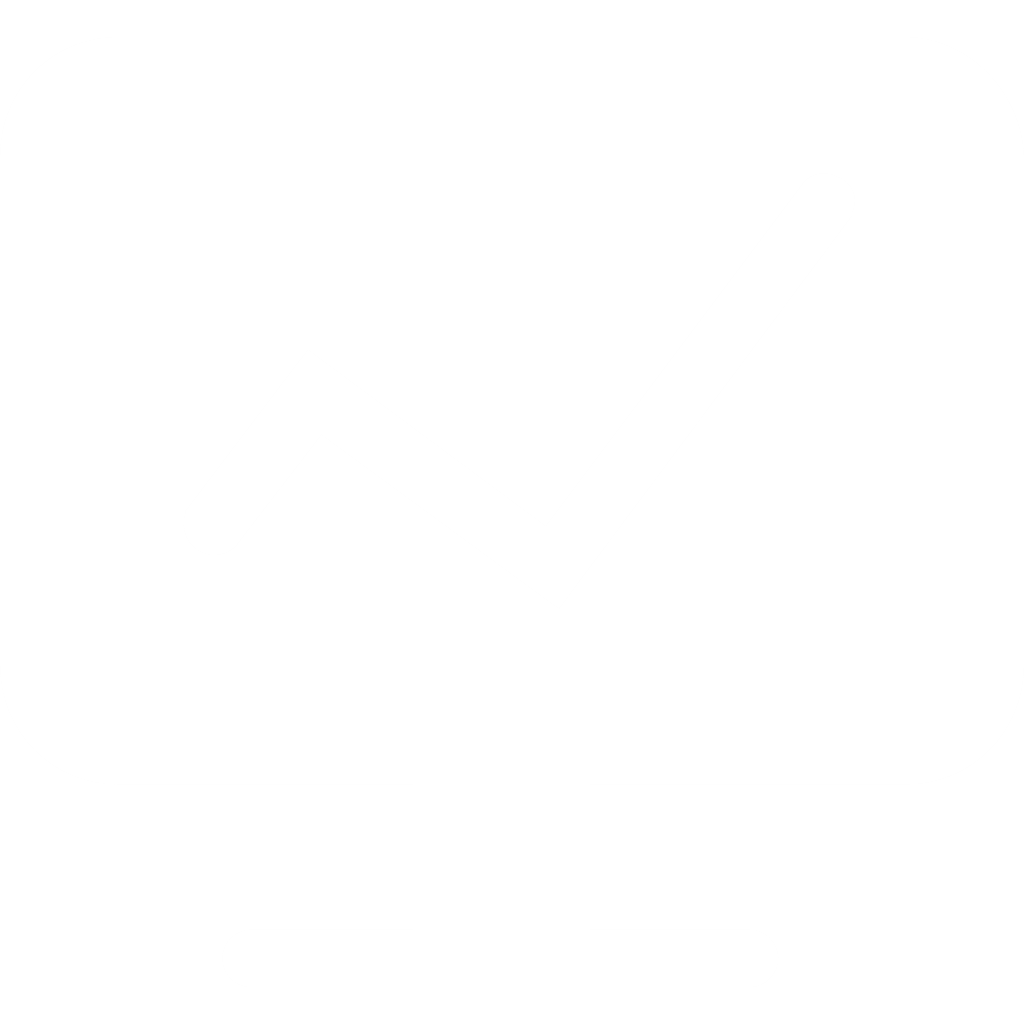 语境支撑，体验式学习
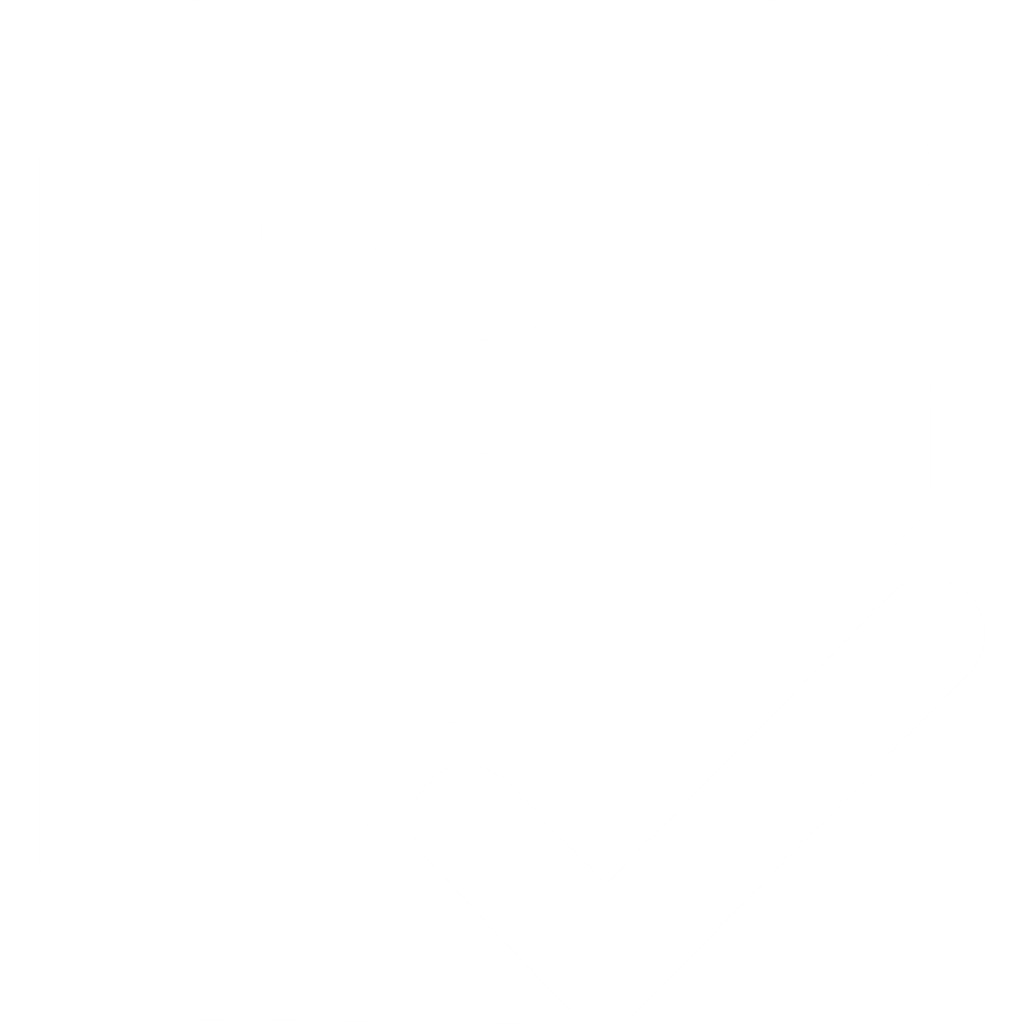 减负增效-情境赋能-素养内生
[Speaker Notes: 以往小学英语教师在为学生布置作业时，使用的往往是“题海战术”，这种方法虽然可以一定程度地提升学生的英语成绩，但是作业量大时学生要花费的时间会更长，长此以往并不利于拓展学生的英语思维，严重时会导致学生大脑僵化。而“双减”背景下的小学英语情境化作业属于“生活化”作业，可以让学生在完成作业时，将理论知识和实际生活相结合，同时更为高效地巩固自己已经学过的英语内容。英语教师从学生的角度入手，充分考虑其现有的知识储备以及独特的生活经历，努力寻找作业和学生生活的连接点，设计出能把英语知识内容和培养学生思维品质进行结合的情境化作业，把学生写作业的过程转化为具有乐趣、能探究未知、迁移并运用英语知识的过程，让学生在写作业时充满期待，带着思考踏入生活，可将其称为“完成作业的同时感知生活”。小学英语情境化作业主要是把语言运用当作目的，将语境当作支撑，把体验当成练习途径，让英语学习具有更高的生活价值。体现"减负增效-情境赋能-素养内生"的进阶逻辑。]
二、弃低效重复 求优质创新
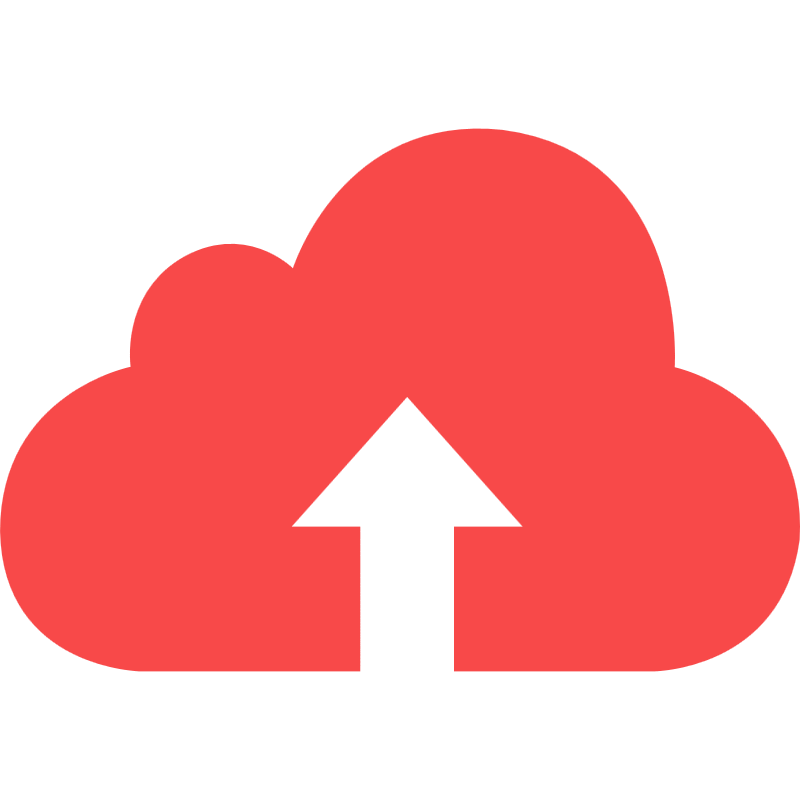 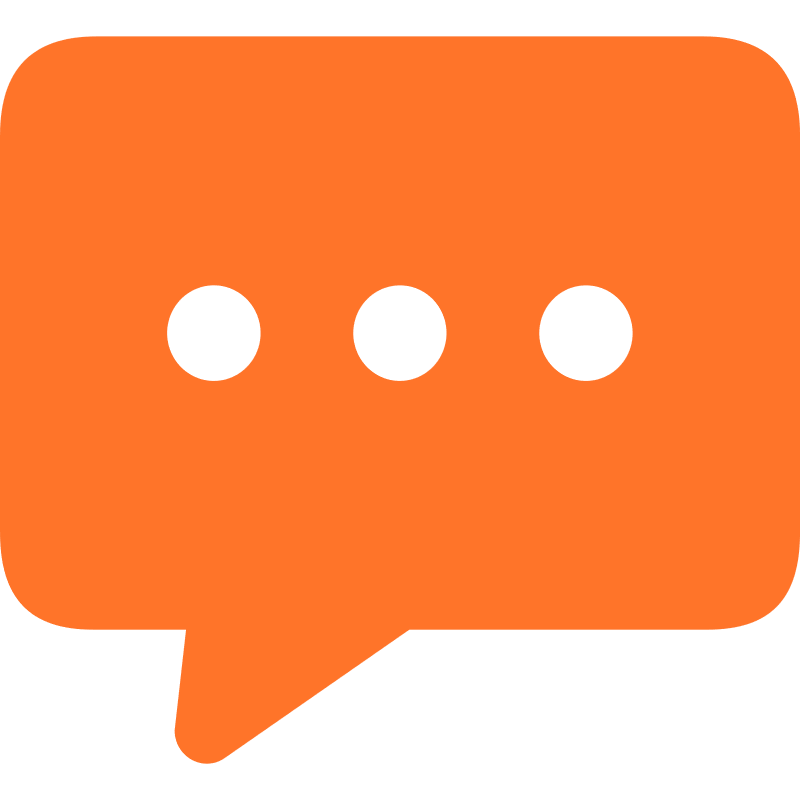 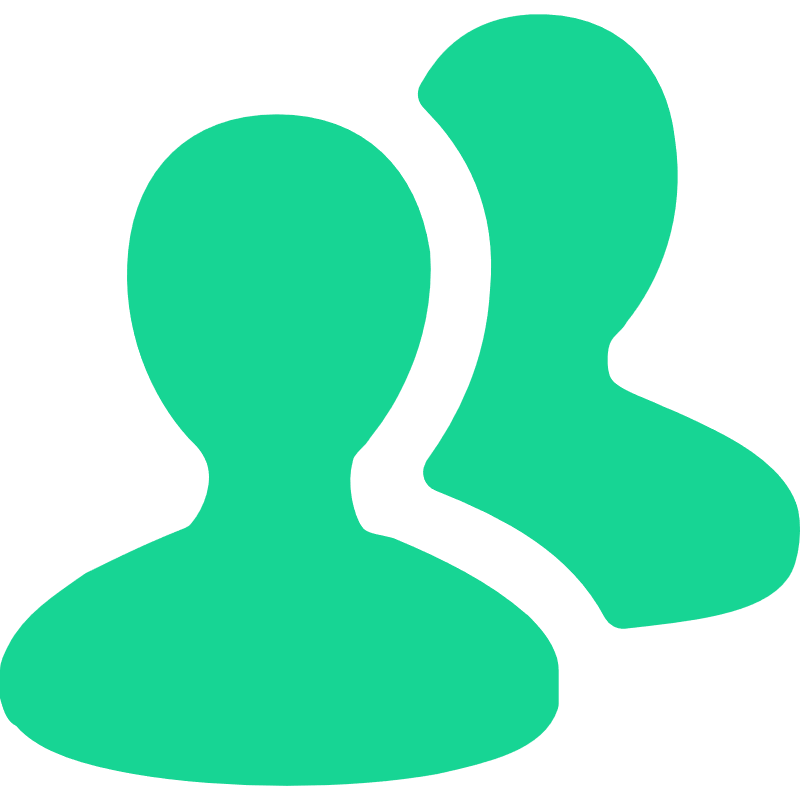 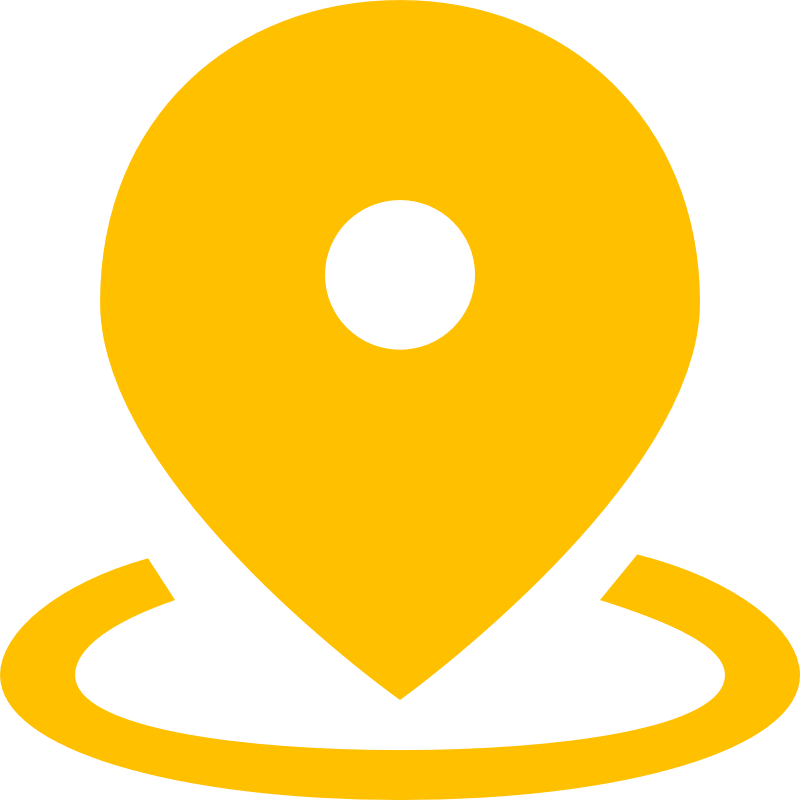 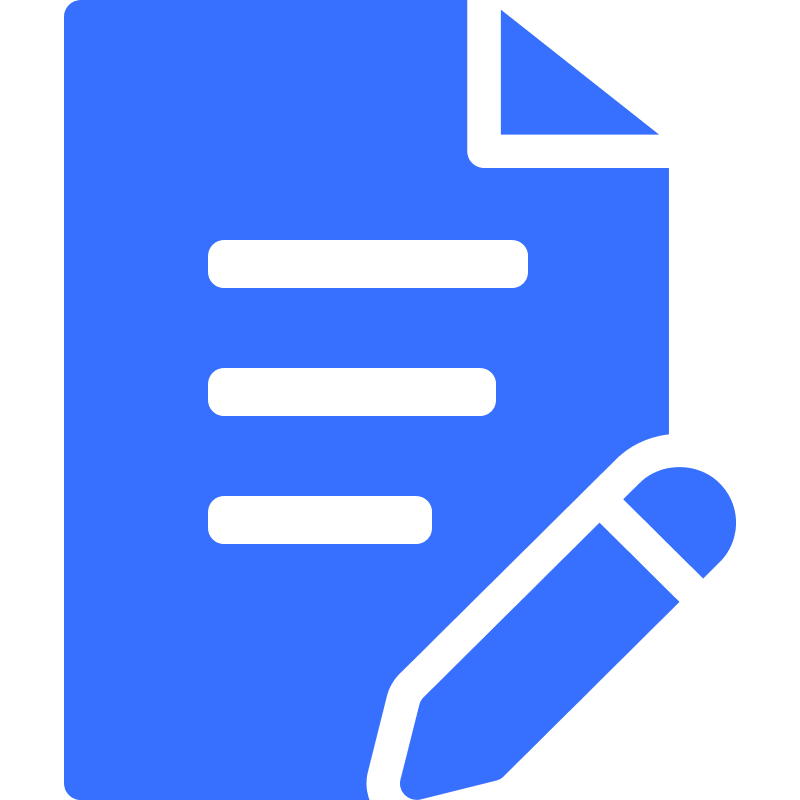 学习兴趣下降
耗时低效
内容精选有代表性
提升学生对英语的应用能力
培养其英语学科核心素养
政策驱动-实践创新-素养导向
[Speaker Notes: 在“双减”政策颁发之前，小学英语作业基本都存在着作业量大且质量低的问题，有些一线教师为了完成教学任务，会选择让学生直接做练习册。有些练习册内的题目极其丰富，会同时涵盖填写句子、完形填空、阅读理解、编写作文、选择单词的用法等内容，但是过于丰富的练习内容会直接造成学生需要花费大量的时间完成英语作业，过于烦琐的内容会降低学生对英语的学习兴趣，而且质量低下的作业无法高效提升学生的英语能力。在“双减”背景下布置情境化作业，可以有效提升作业质量。一线英语教师会为学生精心编选作业内容，让内容更加具有代表性，而且因为作业量不多可以有效激发学生完成作业的积极性，让其能够积极主动地完成作业。高质量的情境化作业不仅可以直接达到巩固复习作业的效果，还能提升学生对英语的应用能力，培养其英语学科核心素养。体现"政策驱动-实践创新-素养导向"的三维关联。]
三、增趣味选项 强自主空间
英语对话
英语歌曲
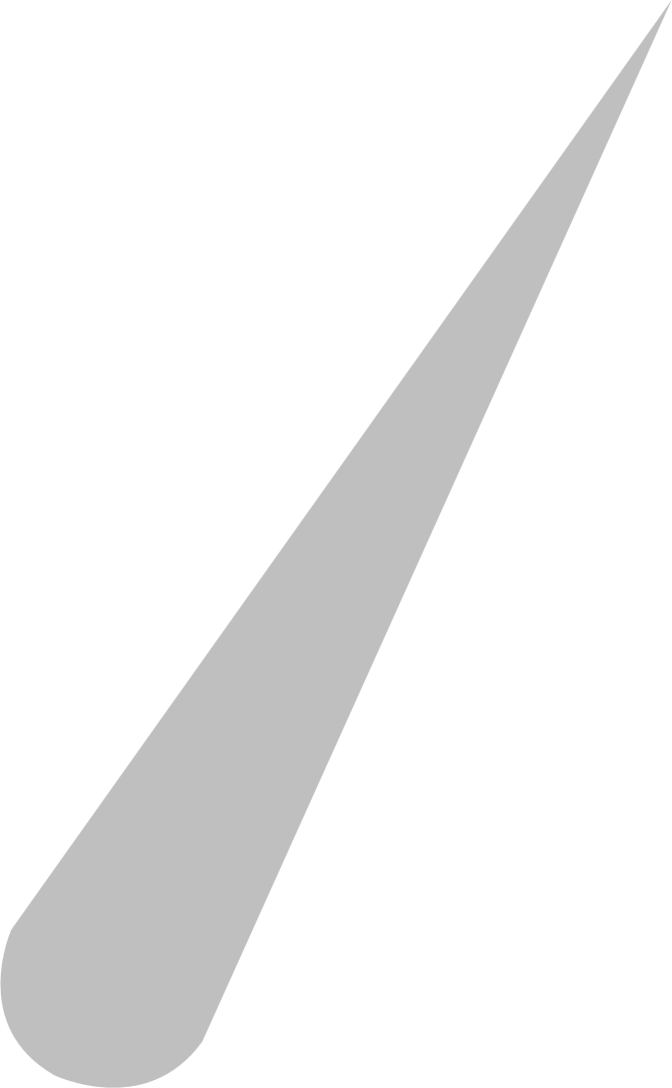 抄写课文和单词
英语视频
问题导向-需求响应-策略迭代
[Speaker Notes: 在小学英语教育中，既要保证学生能与他人在真实环境中沟通，又要激发学生对英语的好奇，使学生在浓厚的兴趣下，能在英语的学习中发挥出更大的作用，拓展英语的学习领域。在日常的课堂上，小学英语老师要注意对学生的关注，有意识地搜集学生比较喜欢的东西，以此作为设计情景性作业的一个主要基础。据有关数据表明，许多小学生对抄写文本和词汇的兴趣不大，但学生对英语对话、英语录像、英语歌曲的表现却很感兴趣，有的还要求英语老师能给学生更少的抄写任务，而给学生提供更多的有趣的对话。体现“问题导向-需求响应-策略迭代”的设计思维。]
四、构梯度层级 显个性差异
层次感
独立个体
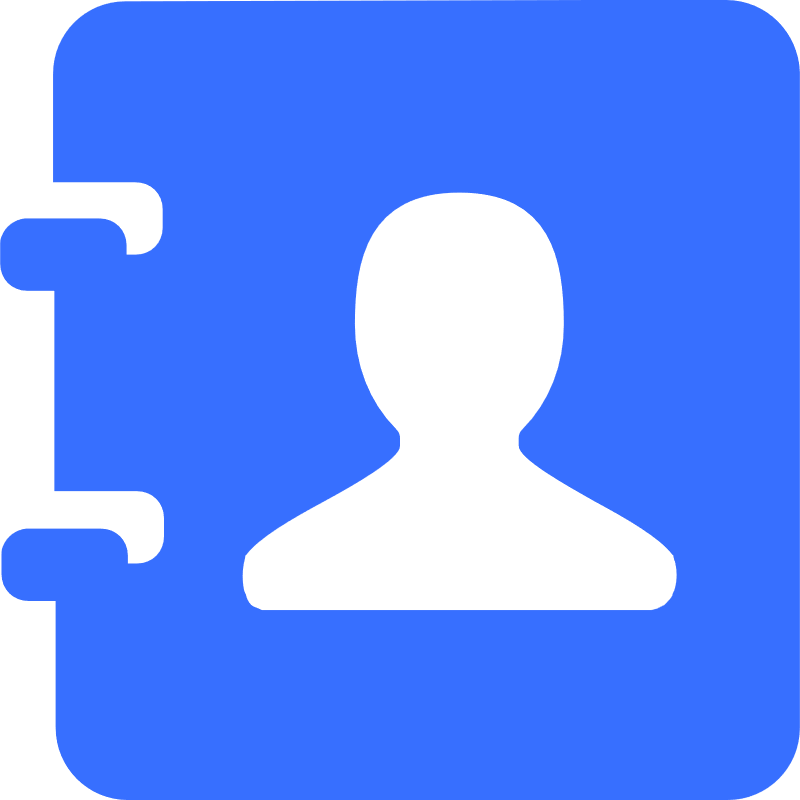 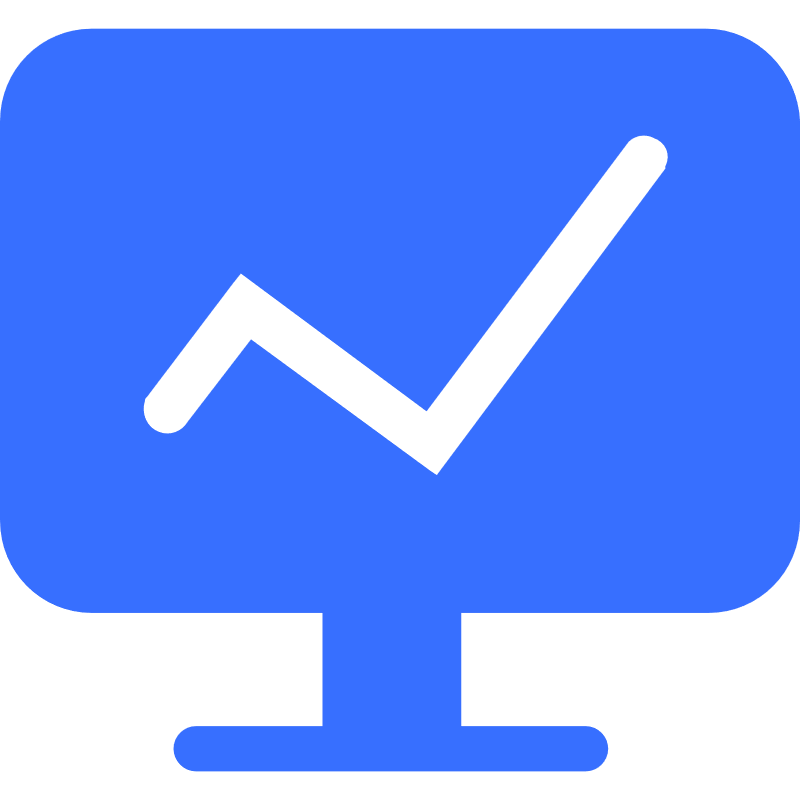 成就感
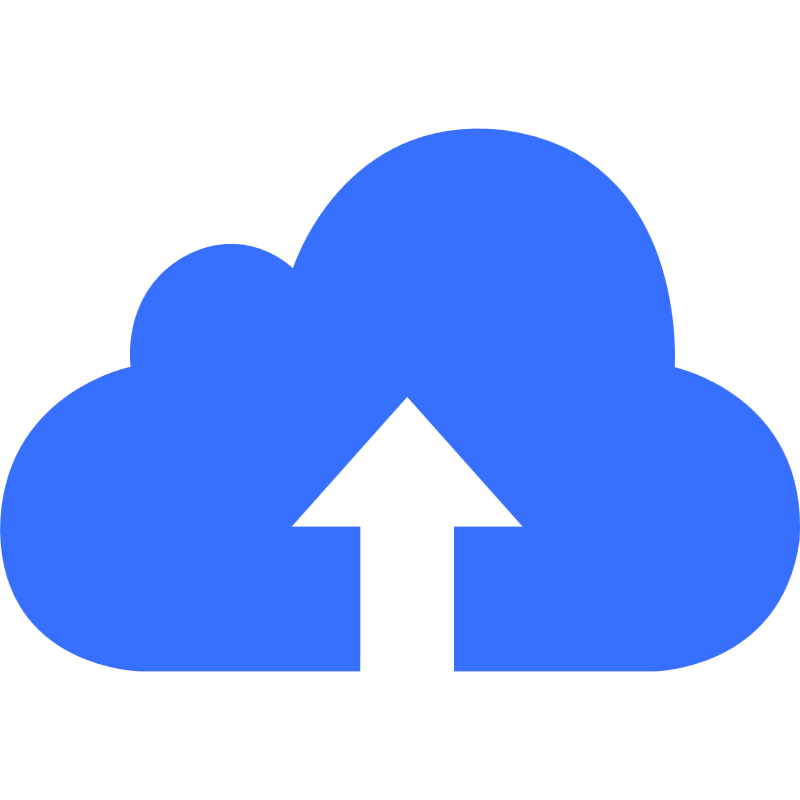 套餐作业
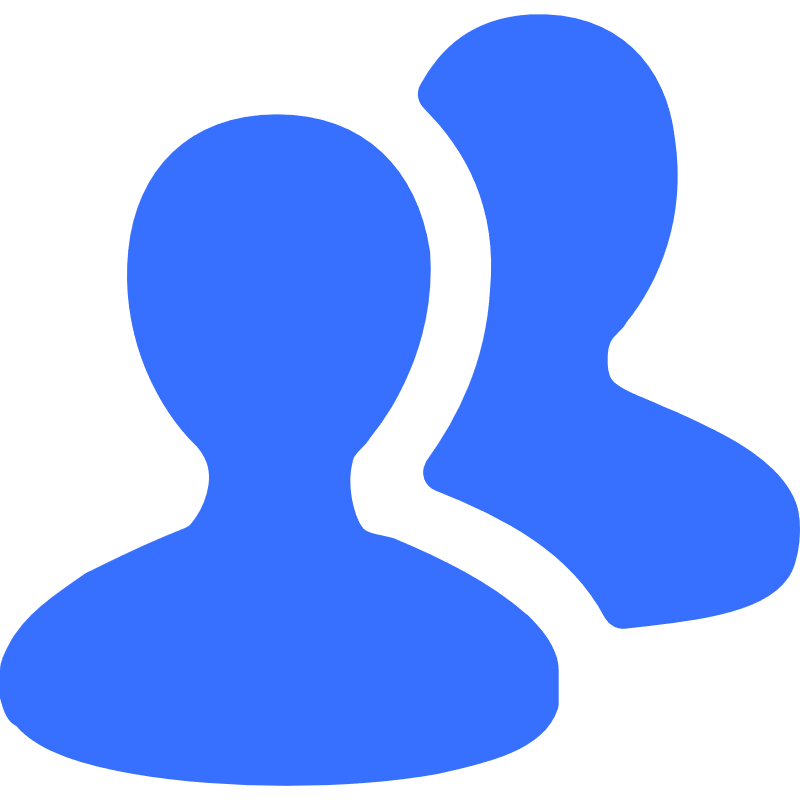 多元化
以人为本
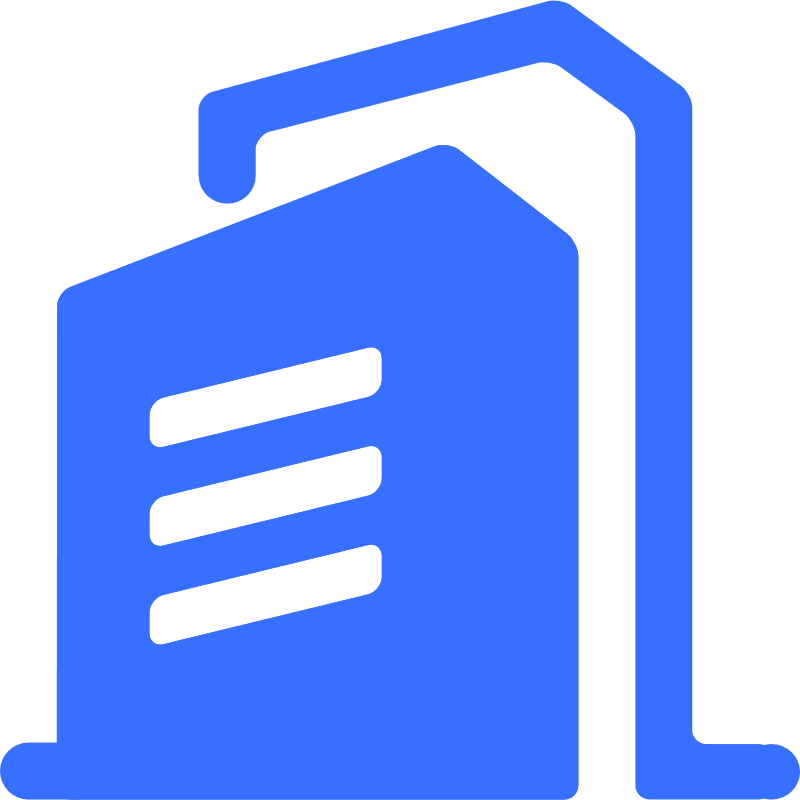 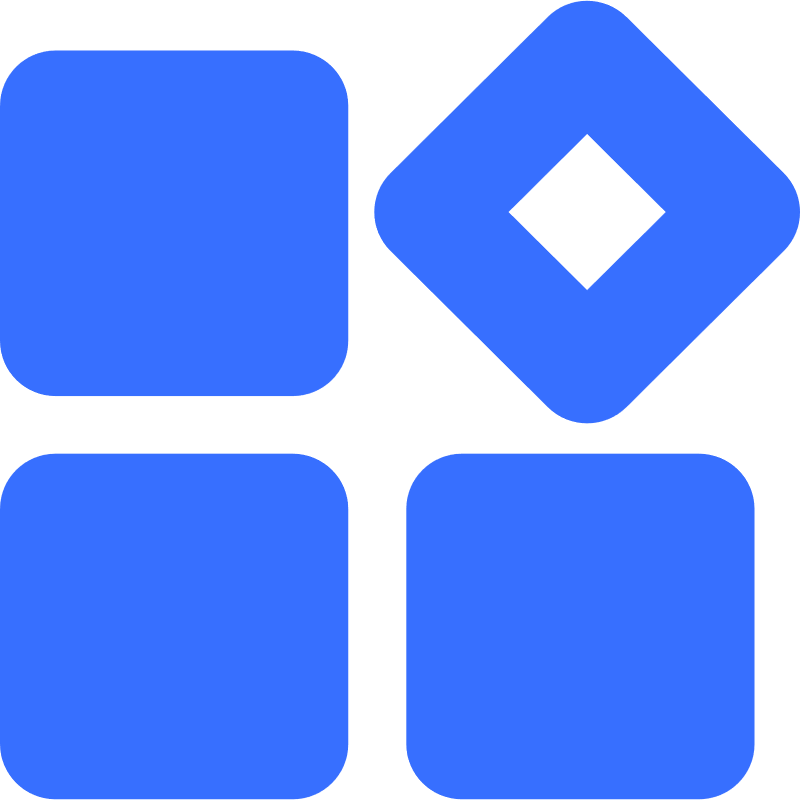 差异化设计-分层实施-多元实践-效果强化
[Speaker Notes: 学生属于独立的个体，每个人之间都具有差异，所以小学英语教师在设计情境化英语作业时，需要充分突出学生的个体差异，将作业设计得更加具有层次感。英语教师需要先借助课堂教学来全面掌握学生的具体学习情况，不断地和学生沟通，以此了解其具体需求。随后根据学生的情况设计针对性的作业，让学生可以在写作业时获得成就感，这样可以有效激发学生学习英语的激情。另外，小学英语教师在创设情境化英语作业时，需要遵循以人为本的基本原则，让学生自主选择完成作业，不过在此过程中教师应给予学生相应的指导，帮助其掌握良好的练习方法 。小学英语教师可以为学生设计多元化的套餐作业，不过需要注意套餐作业应该是有层次性且带有巩固作用的作业，可以在设计作业时增加角色扮演或者朗读等内容，随后让学生根据作业内容进行表演对话。除此之外，还可以把表演对话当作套餐内容，因为学生在进行对话表演时，需要先熟练地了解课文内容，所以这种方式有助于学生巩固所学内容。突出"差异化设计-分层实施-多元实践-效果强化"的逻辑主线，符合教育心理学与差异化教学理论框架。]
五、固基础情境 重温故知新
思维导图、流程图
建构知识体系
优化语言框架
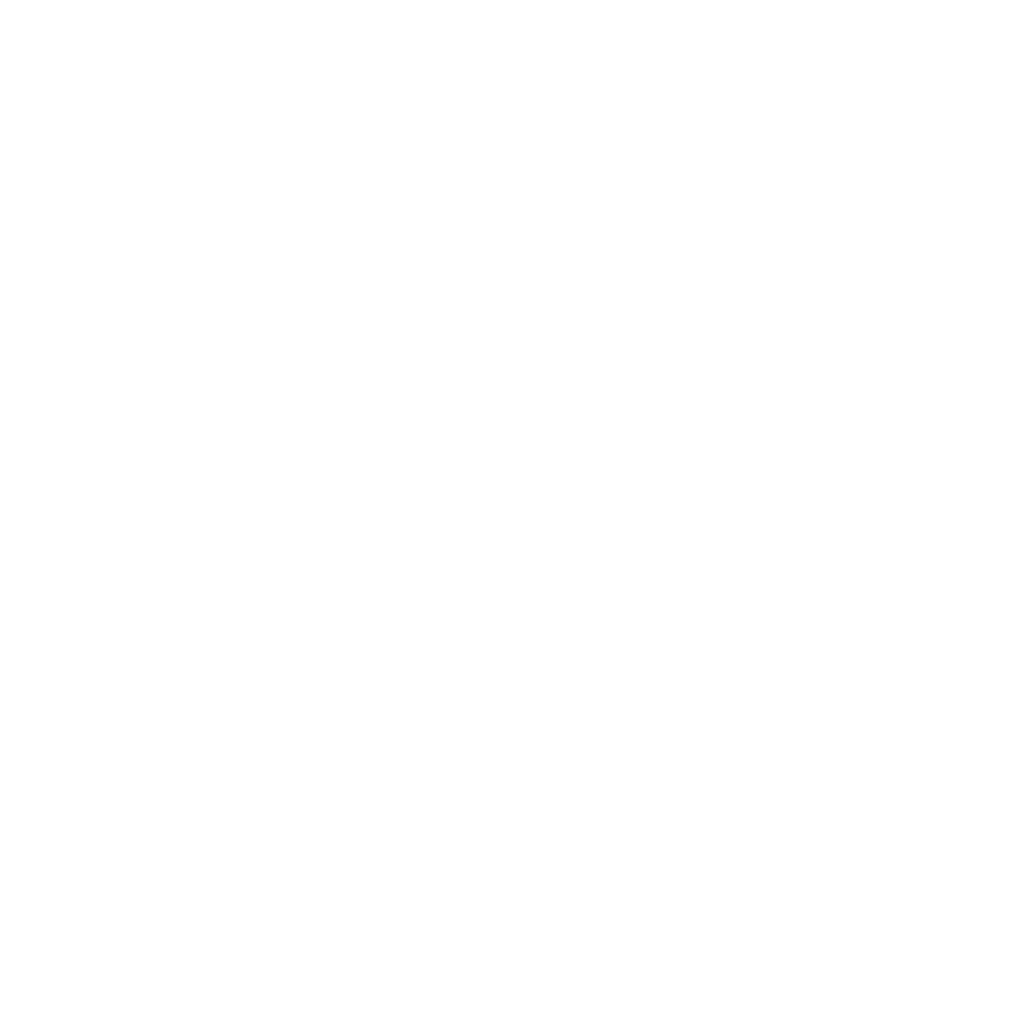 梳理、巩固知识点
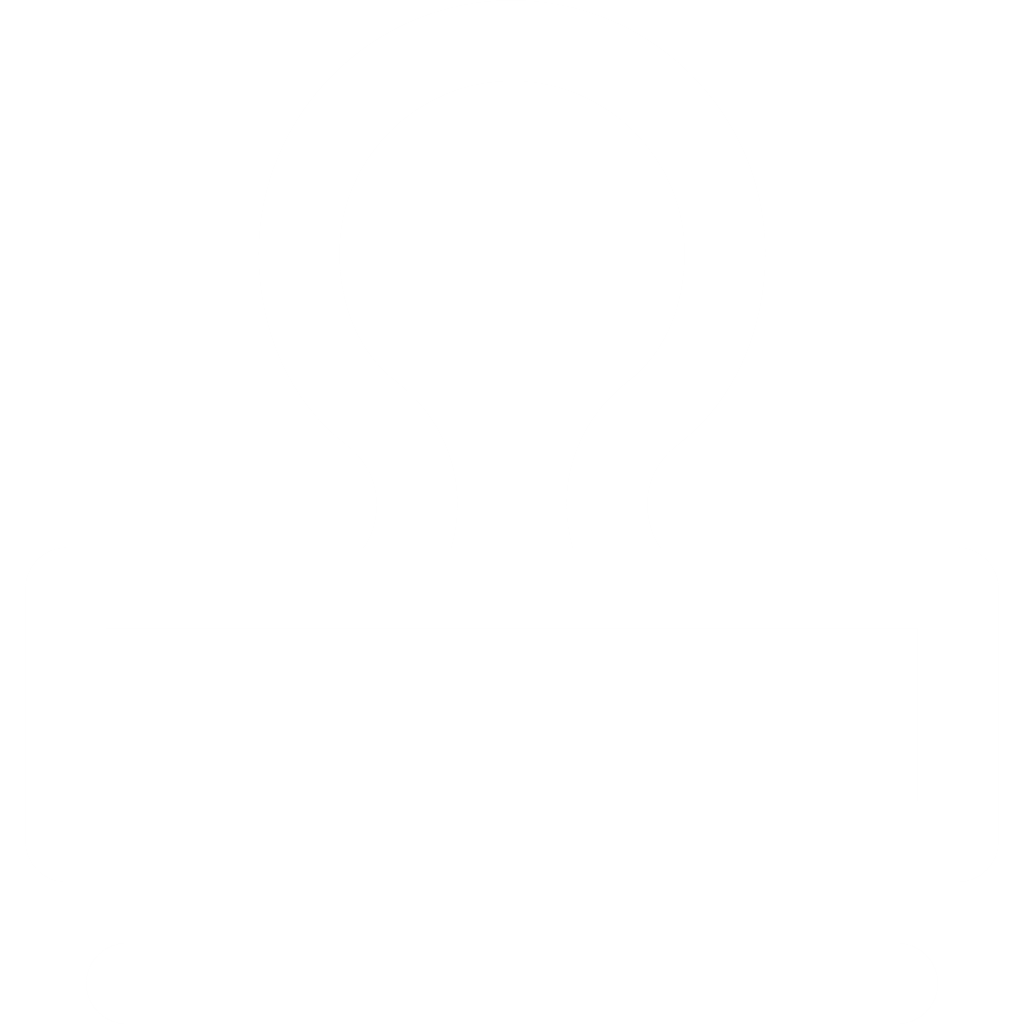 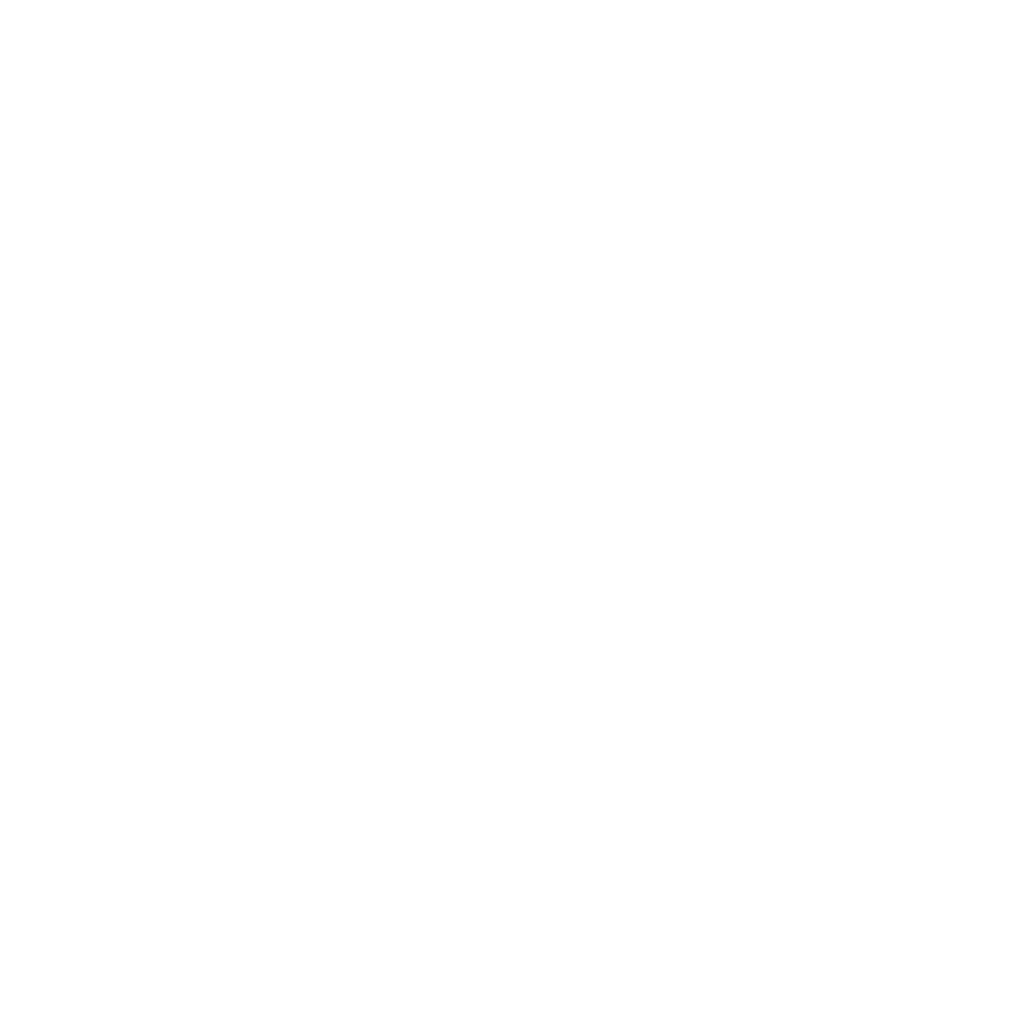 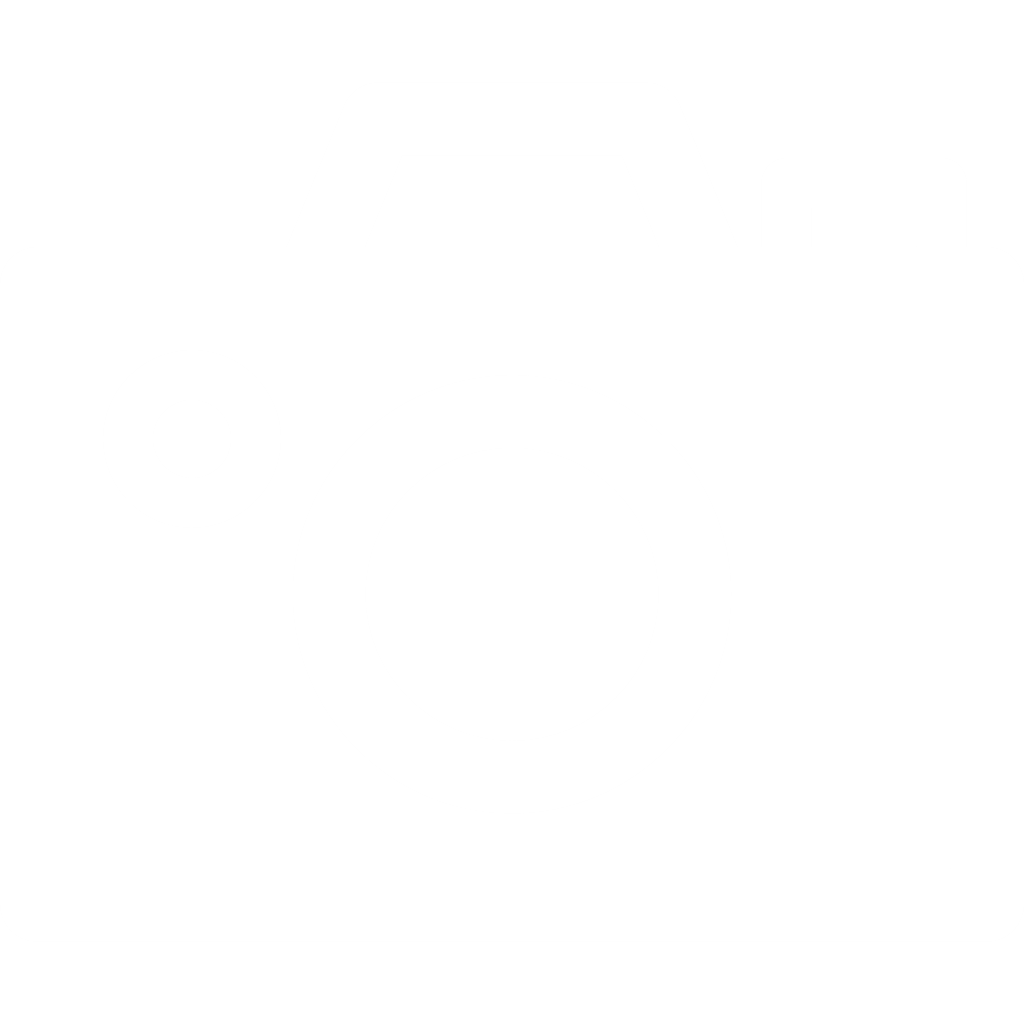 目标-路径-工具-效果
[Speaker Notes: “复习巩固类”情境化作业有明确的目标导向，即为了帮助学生梳理和巩固所学知识点，更为深刻地理解所学习知识内容，最终达成优化语言框架的目标。目前来看，教师较重视“复习巩固类”情境化作业的设计，多用于课后复习和单元复习，应用效果值得肯定。例如在课堂上完成单词、短语、句型的教学任务后，教师可以根据学生的掌握情况设计“复习巩固类”情境化作业，让他们可以针对性完成连词成句的练习。在此过程中，一方面学生可以巩固单词、短语和句型，另一方面可以促使所有的知识点得到有效的整合，帮助学生建构知识体系。在借助“复习巩固类”情境化作业帮助学生优化语言框架时，教师还可以引入思维导图、流程图，依托真实的情境帮助学生梳理知识点，相信可以取得更好的效果。体现“目标-路径-工具-效果”的完整逻辑链。]
六、拓延伸维度 促举一反三
学习活动自主
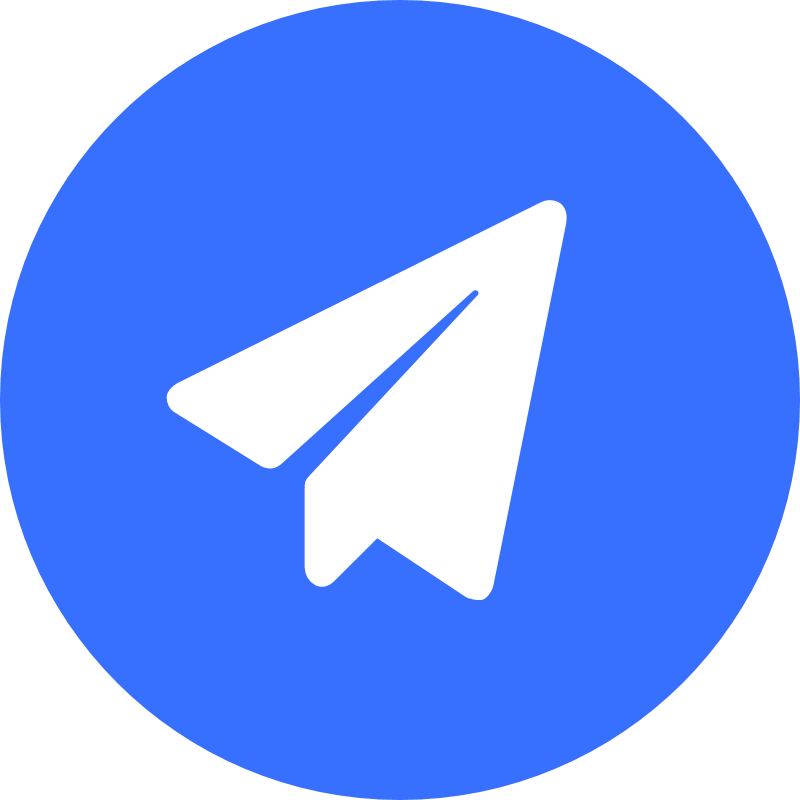 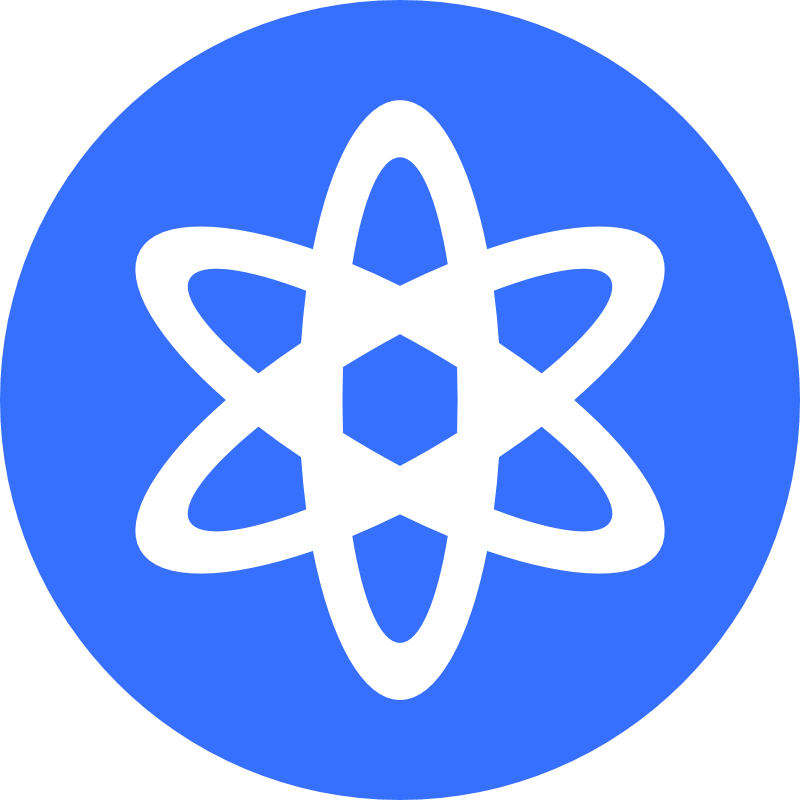 应用能力提升
知识能力转化
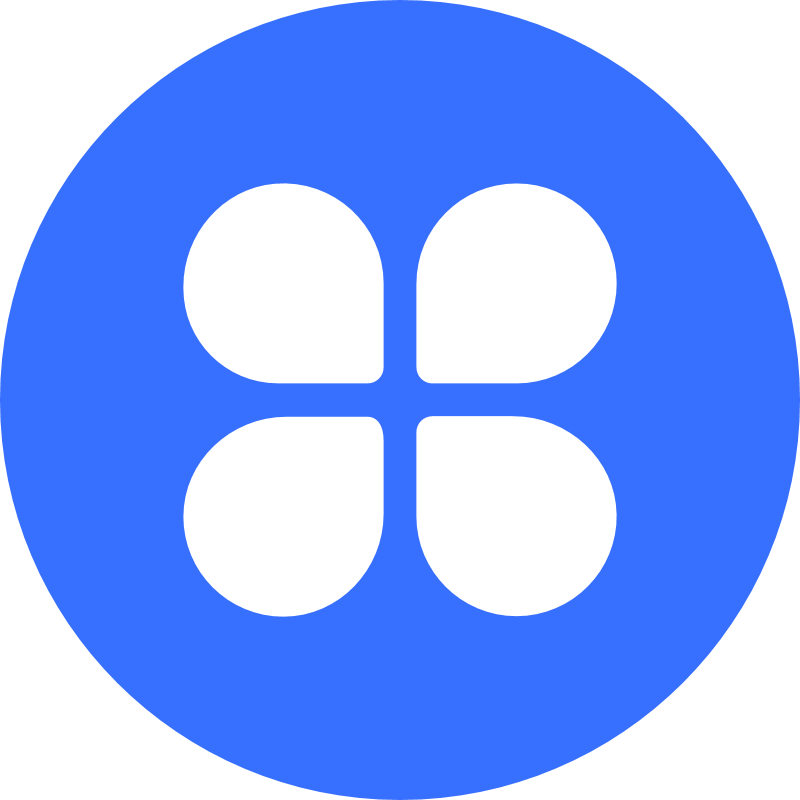 语言实践强化
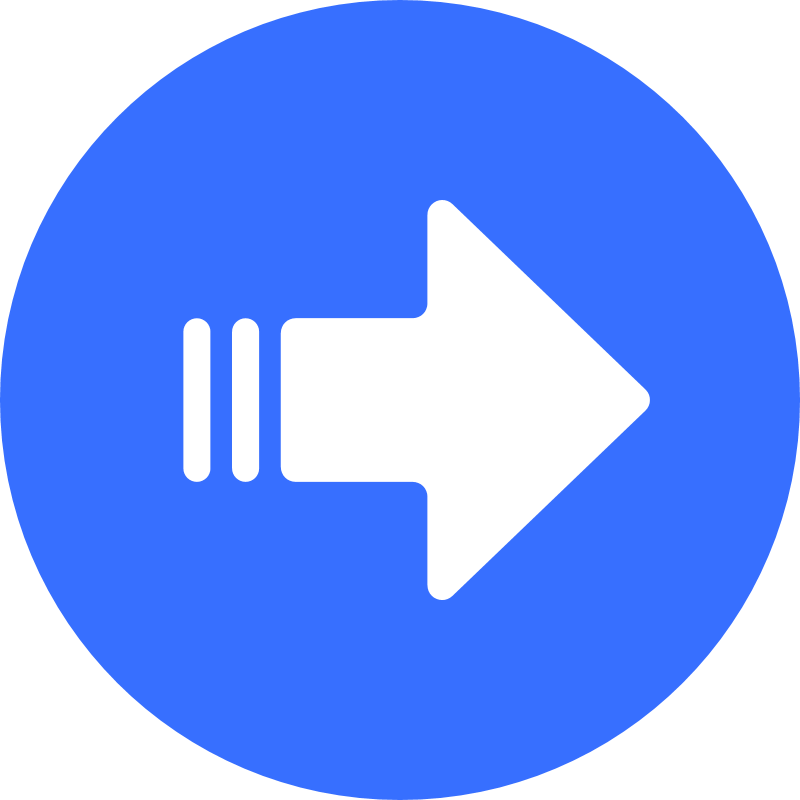 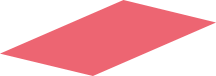 情境驱动-多元实践-能力内化
[Speaker Notes: “拓展延伸类”情境化作业是课堂教学的有力延伸，强调学生用英语知识做自己喜欢的学习活动，提高英语知识运用能力。教师可以基于真实的生活化情境，为学生设计可进行“描述”“分析”“交流”的拓展延伸活动，促使学生可以从知识向着能力转变。教师在设计“拓展延伸类”情境化作业时，可以考虑多设计实践操作性质的作业，让学生的情境化作业变得“活起来”和“动起来”，在实践操作中帮助学生锻炼语言运用能力。体现"情境驱动-多元实践-能力内化"的设计逻辑。]
七、融主题场域 育综合素养
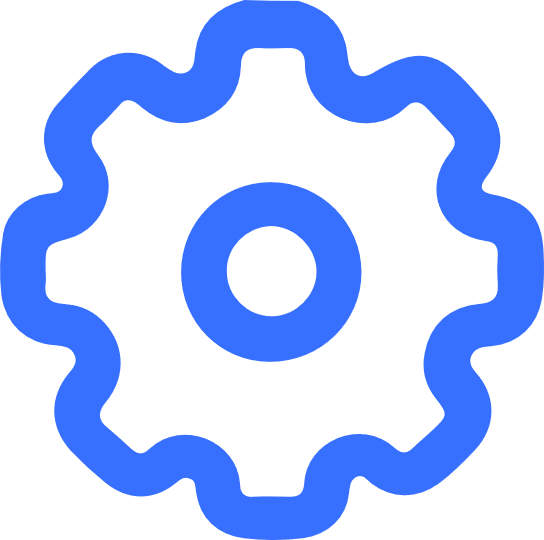 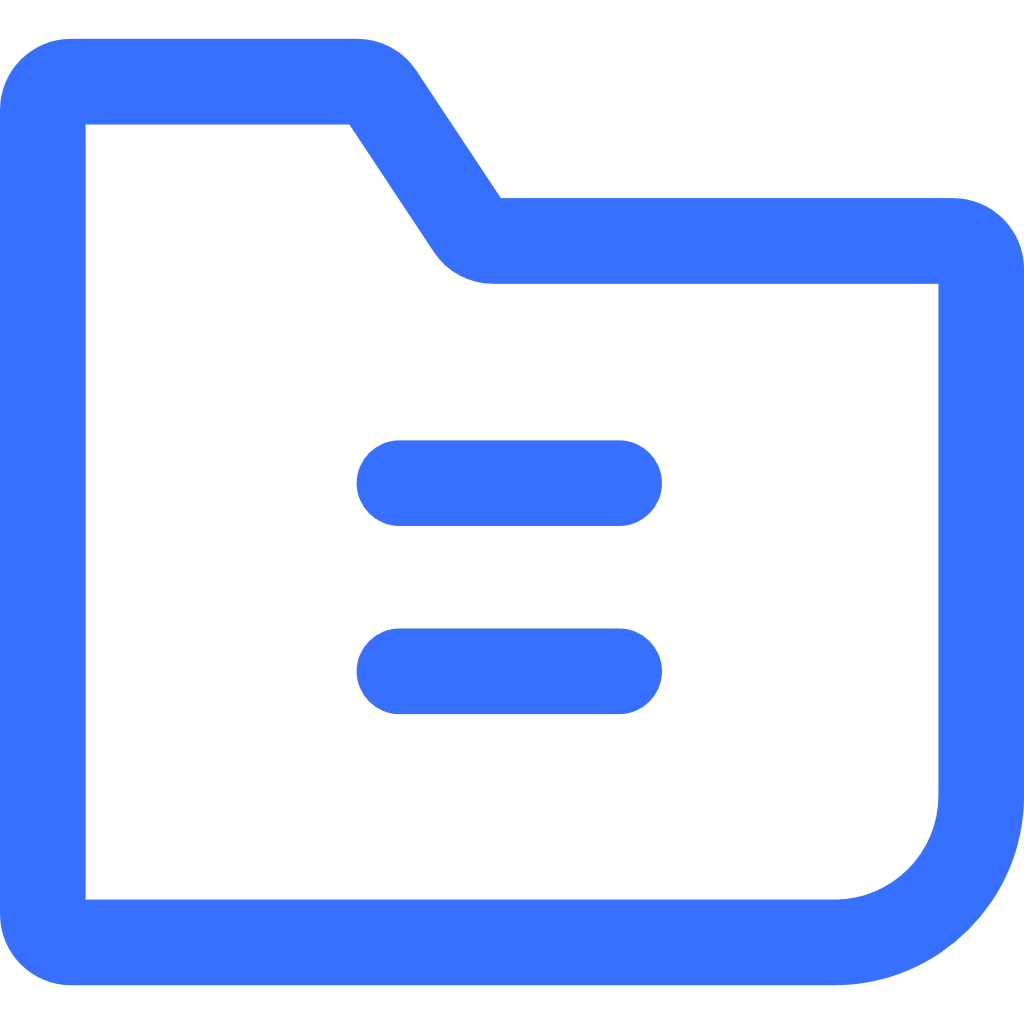 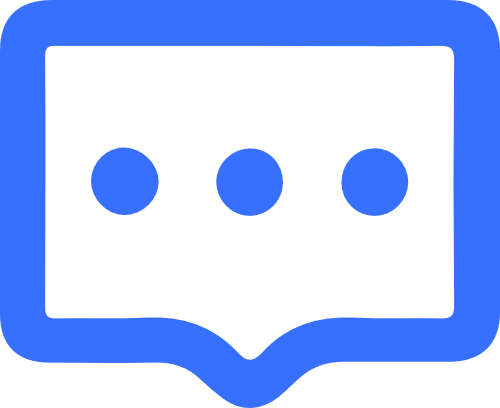 情境表演类作业
英文短剧编排
调查报告类作业
多元形式-深层能力-素养发展
[Speaker Notes: “综合主题类”情境化作业在小学英语的作业设计中也较为常见，且形式多样，可以系统性培养学生的英语学习能力。目前来看，教师多设计情境表演类作业、调查报告类作业、英文短剧编排，均指向学生的语言学习，强调语言学习的不断迁移和创新。为此，教师应该格外重视“综合主题类”情境化作业的设计，借助这一类作业帮助学生培育英语核心素养。体现“多元形式-深层能力-素养发展”的整合路径。]
八、借视听技术 创沉浸体验
认知迭代
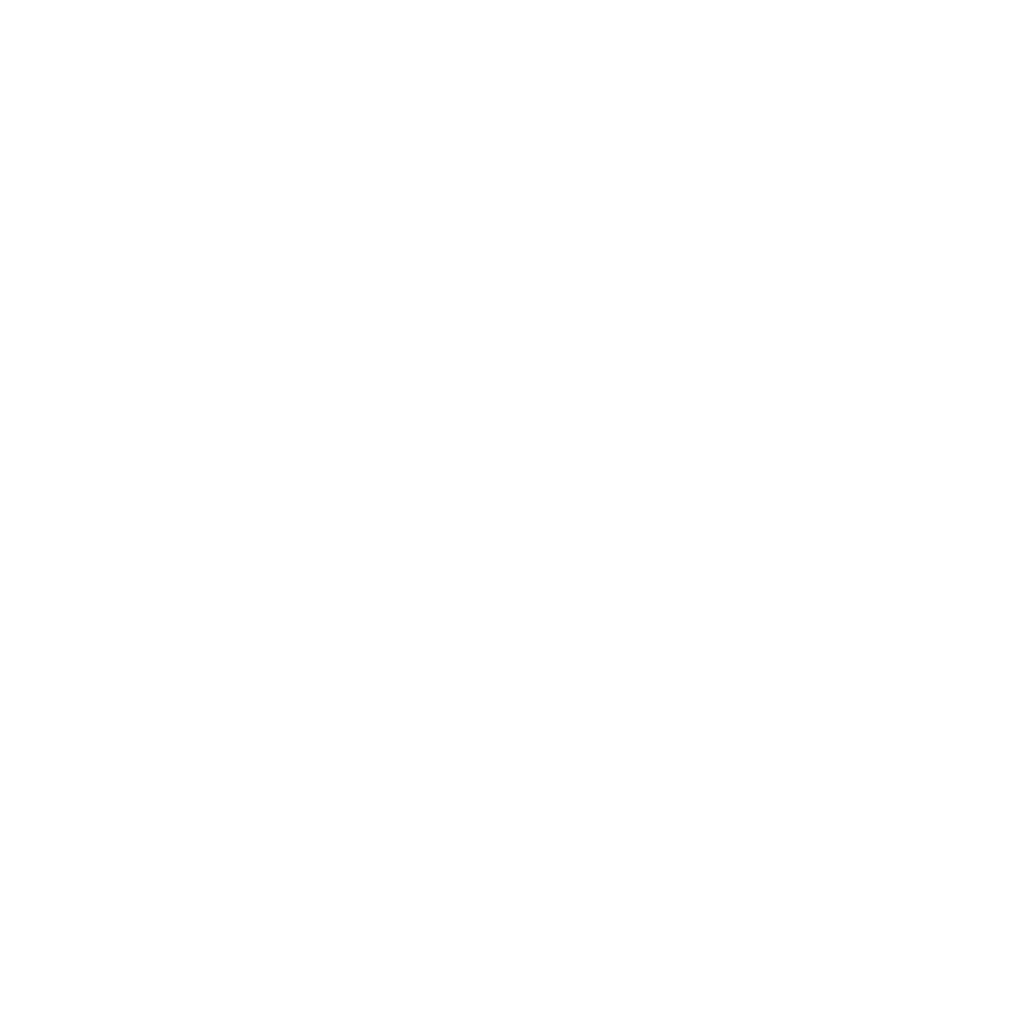 技术赋能
素养提升
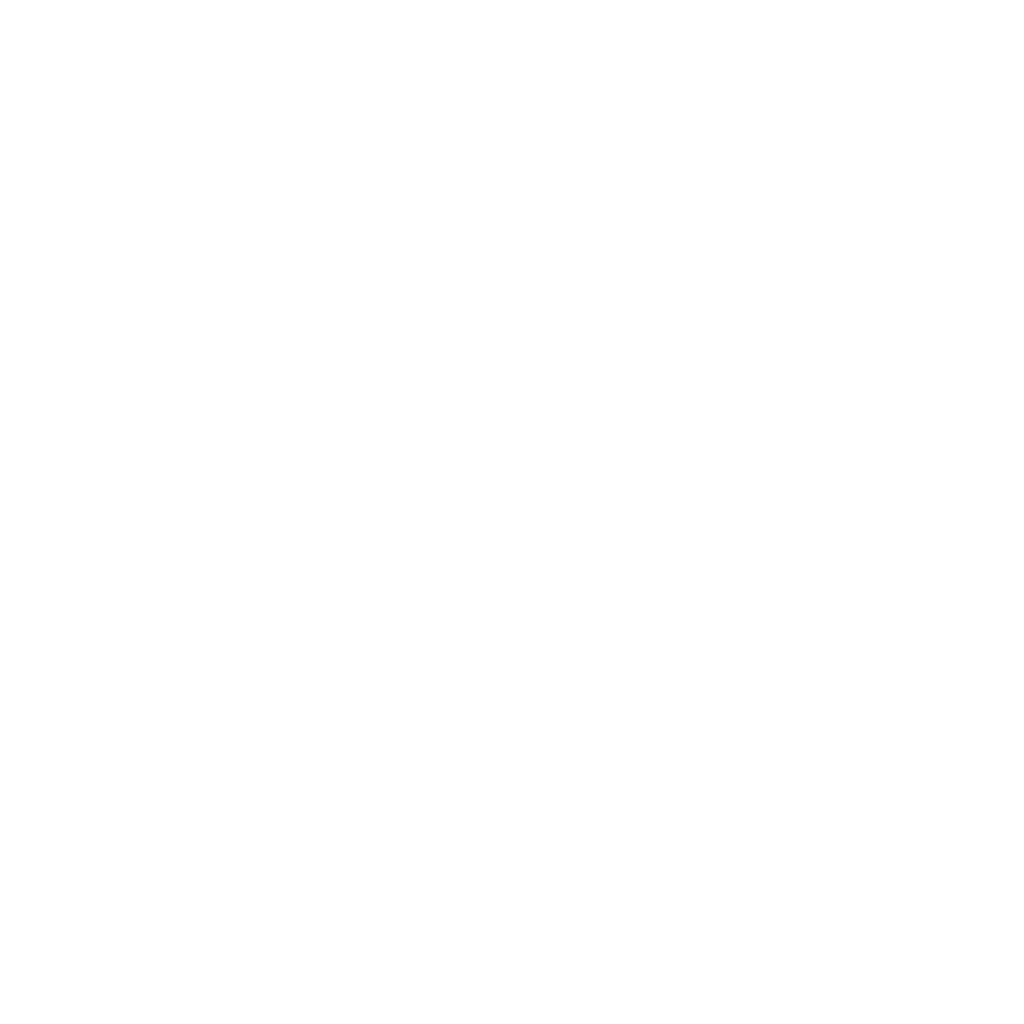 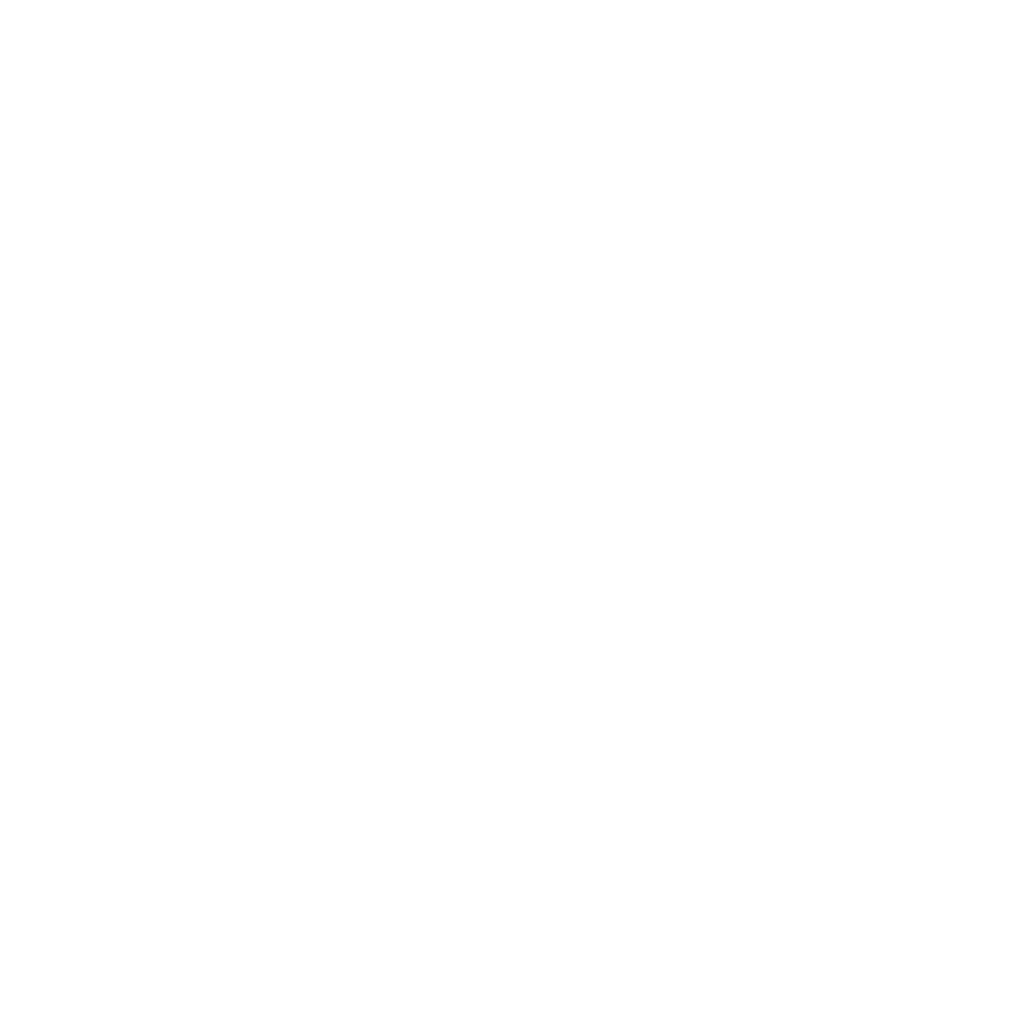 环境重构-认知升级-育人转型
[Speaker Notes: 利用多媒体技术创造视听情境，能够构建多模态、沉浸式的语言学习场域，为英语教学注入多维度的认知与情感动力。通过动态影像、语音解说、背景音效的有机融合，多感官通道的协同作用可强化语言输入的可理解性与记忆黏性，使词汇、语法在具象化场景中自然内化。视听媒介的即时性与交互性打破了传统文本的静态局限，学生可在动态画面与语音流中捕捉语义关联，同时通过暂停、回放等功能自主调节学习节奏，促进深度学习的发生。此外，多媒体技术能精准模拟真实语境中的文化符号与非语言信息（如肢体动作、场景氛围），帮助学生在虚拟场景中体验语言的社会功能，培养跨文化交际所需的语境适应力。这种技术赋能的视听环境不仅激发学生的探究欲与创造力，还能通过即时反馈机制优化学习路径，使语言习得从被动接受转向主动建构，最终实现知识迁移与核心素养的协同发展。体现"环境重构-认知升级-育人转型"的三重进阶路径。]
九、跨学科整合 丰育人内涵
学科壁垒消解（学科融合）
跨领域协作能力（认知升级）
全人培养模式（素养整合）
知识贯通-思维跃迁-价值升华
[Speaker Notes: 引入跨学科元素设计英语作业，能够打破学科壁垒，构建知识互联的立体化学习网络，促进学生认知结构与核心素养的协同发展。通过语言学习与科学、艺术等领域的有机融合，学生在完成作业时需调动多元思维模式：既要运用英语词汇与语法进行精准表达，又需整合跨学科知识体系进行逻辑论证与创新阐释。这种多维度的认知挑战不仅强化了语言工具性与人文性的双重属性，更在知识迁移过程中培养了学生的批判性思维与系统性分析能力。跨学科作业还通过创设真实问题情境，引导学生以英语为媒介探索复杂议题，如环境变化、文化差异等，使其在信息搜集、观点整合与解决方案设计中，同步提升语言应用能力与跨领域协作能力。此外，学科间的交互作用能激发学生的认知张力，促使他们以更开放的视角审视知识关联，将碎片化学习转化为深度理解。这种融合式作业设计既拓宽了英语教学的外延，又通过思维方式的革新推动教育目标从单一语言技能训练转向全人培养，最终实现知识习得、能力进阶与素养培育的有机统一。体现“知识贯通-思维跃迁-价值升华”的三重教育革新路径。]
03
落地：典型作业案例解析
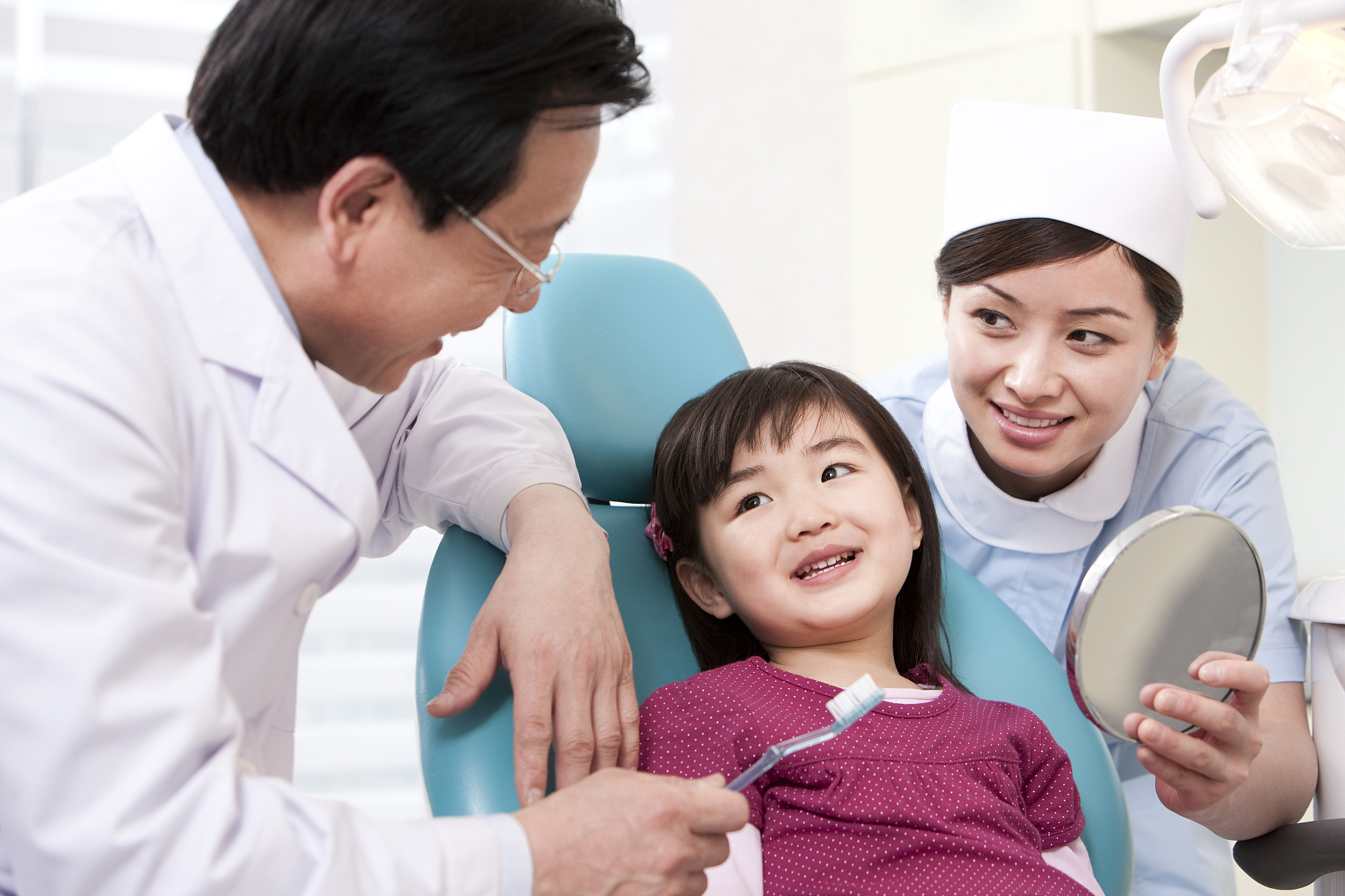 单元主题情境重构
课本对话分析
以《Seeing the doctor》为例，深入剖析课本中的对话内容，明确其中涉及的病症描述、医生询问与建议等关键知识点。如课本中可能有学生描述自己“ I have a headache”，医生给出“ You should have a rest”等建议。
情境转化设计
将课本对话转化为医院角色扮演情境，设计详细的场景与角色。例如设置挂号处、诊断室等场景，安排学生分别扮演病人、医生、护士等角色。
[Speaker Notes: 在“双减”政策的指导下，我们致力于将英语学习融入学生的日常生活，让知识学习不再局限于教室之内。
读PPT上内容
组织学生进行医院角色扮演实践，让他们在模拟真实的情境中运用英语交流。实践过程中，学生能更深刻地理解和运用课本知识，提升口语表达能力。]
单元主题情境重构
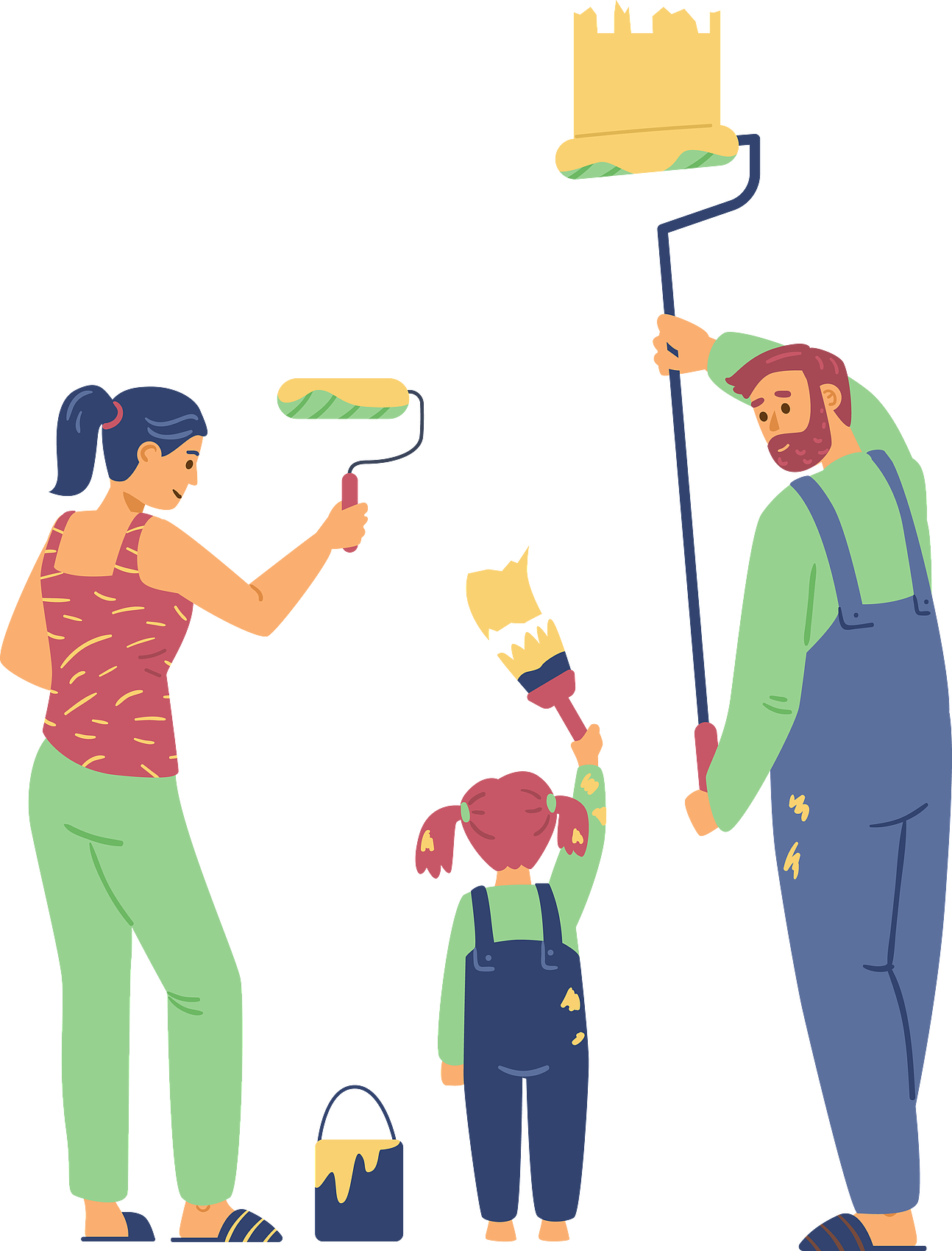 又例如，在《Helping our parents》的作业设计中，教师为学生设计“Be a good helper at home”这一主题的情境化作业。课堂上学生已经学习过clean the car、make the bed、wash clothes、clean the table、sweep the floor、wash the dishes 这些主要词汇，也掌握这些主要词汇的运用方法和技巧。基于此，教师可以围绕“Be a good helper at home”这一主题，要求学生在家庭中与父母做家务，身处于一个真实的情境之中，设计情境表演类作业。
[Speaker Notes: 在做情境表演类作业的过程中，学生可以明白什么才是真正意义上的good helpers。另外，教师可以将“综合主题类”情境化作业与写作教学有机结合，为学生设计写作任务。因为学生与父母共同参与了家务劳动，获得了真实的情感体验，所以在写作时会有较多的感受想要表达出来，由此可锻炼学生语言综合运用能力。如果学生所写的作文质量较好，且具有故事情节，则可以考虑进行英文短剧编排，以此增强“综合主题类”情境化作业的张力。]
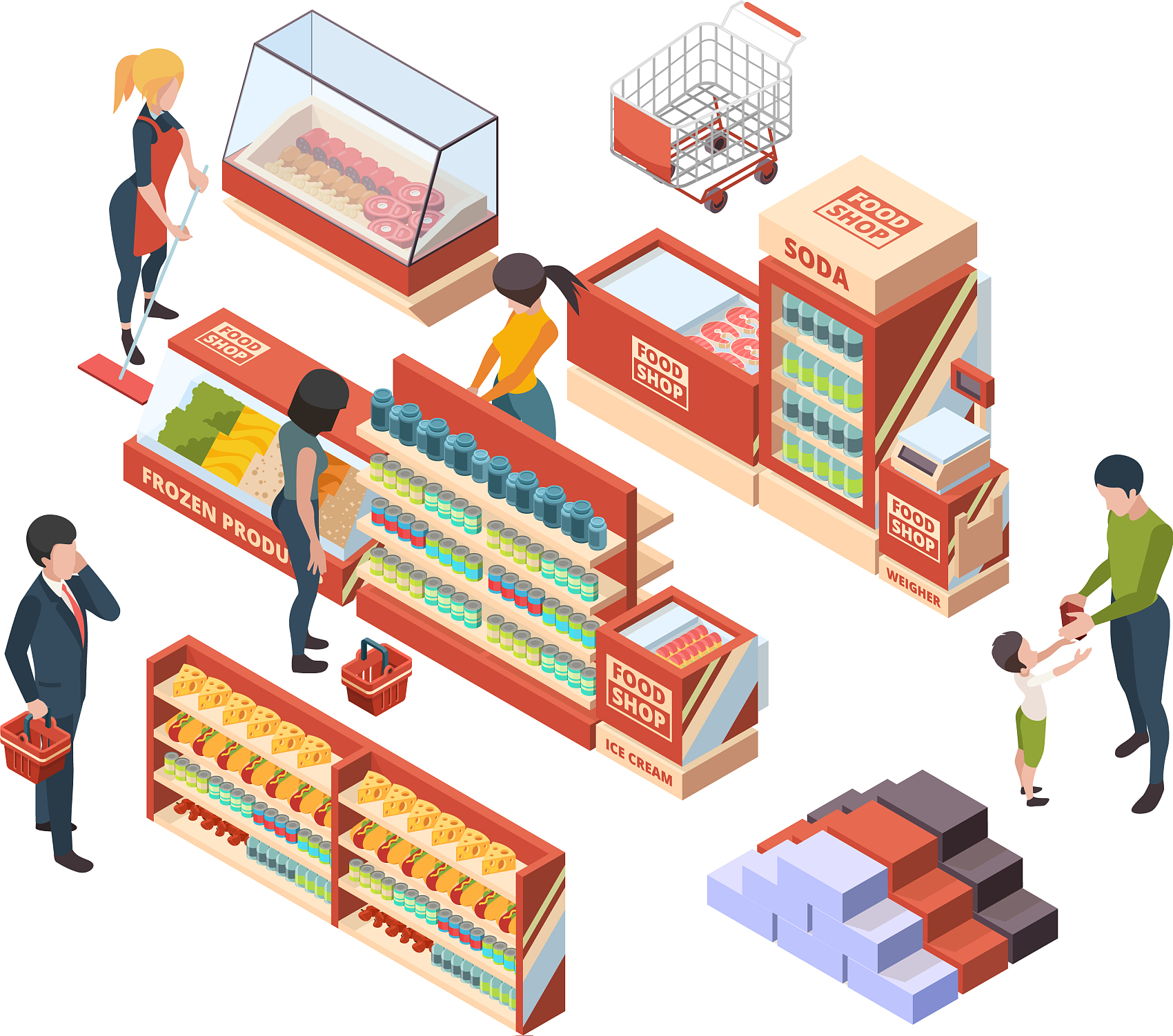 单元主题情境重构
再以《How much》为例，我们精心设计了“小小购物员”这一情境化作业，旨在通过模拟真实的购物场景，让学生在实践中运用英语。学生首先需用英语精心规划购物清单，这一过程不仅考验了他们的词汇量和语法掌握情况，还培养了他们的计划能力。随后，在家长的陪伴下，学生化身为小小购物员，走进超市，用英语询问商品信息、比较价格、与收银员进行支付交流。
[Speaker Notes: 这一系列活动不仅极大地提升了学生的英语听说能力，使他们能够在真实的语境中灵活运用语言，更让他们深刻体会到英语作为交流工具的实用性和价值。此外，这样的作业形式还增添了学习的趣味性，让学生在轻松愉快的氛围中完成了学习任务，有效激发了他们对英语学习的兴趣和热情。通过这样的情境化作业设计，我们成功地将英语学习与学生的日常生活紧密相连，让学习变得更加生动、有趣且富有成效。]
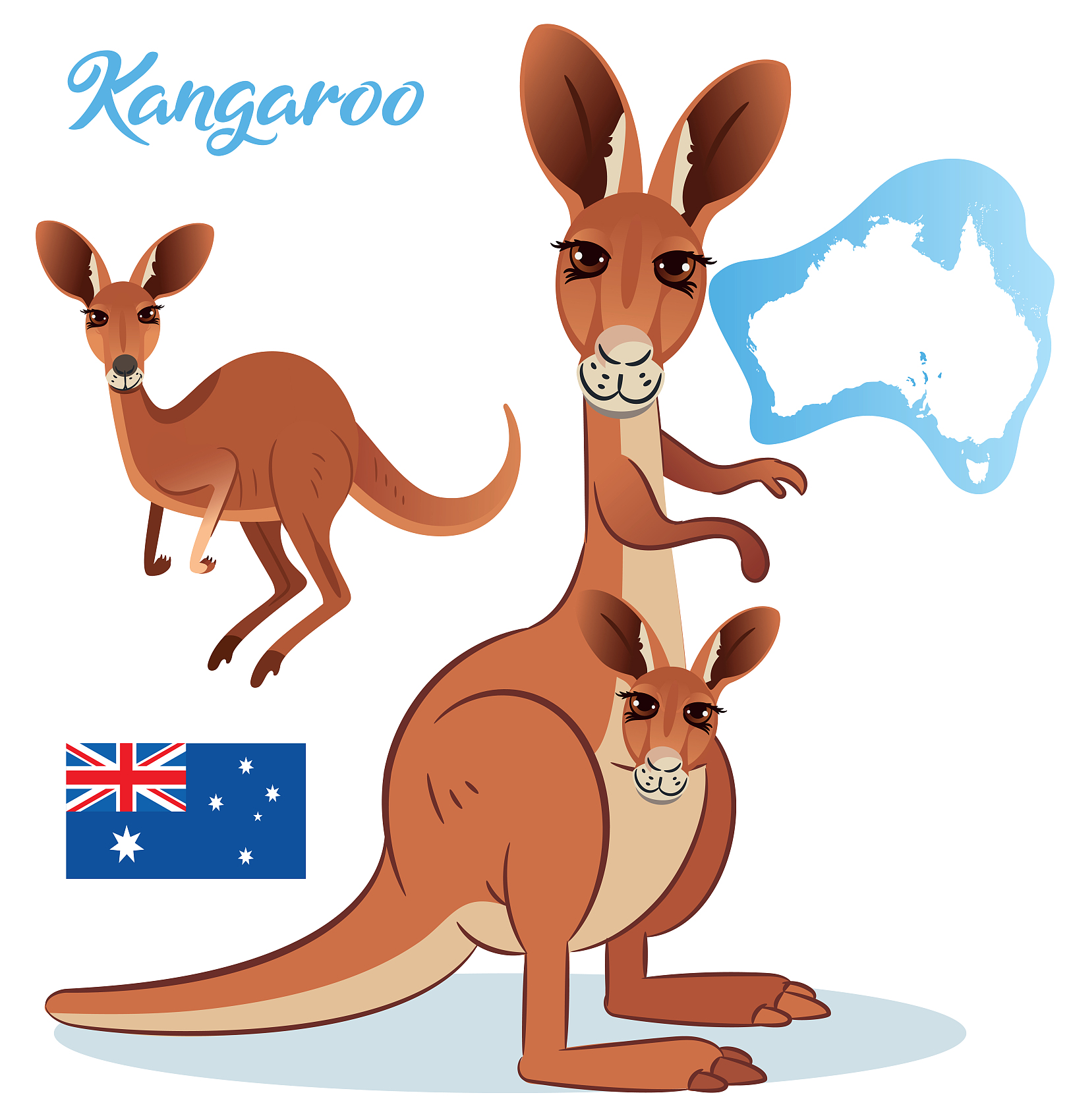 利用游戏化机制实现作业分阶挑战
在《An interesting country》教学中，可以布置信息化知识闯关作业，借助Classcraft平台，设计国家探索游戏，指导小学生完成澳大利亚地图拼图解锁袋鼠对话任务，收集10个正确时态句子获得签证印章。
[Speaker Notes: Classcraft 是一款将游戏化元素融入课堂管理的教育工具，旨在通过角色扮演、任务和奖励机制提升学生的学习积极性和课堂参与度。它通过将学生分为不同角色（如战士、法师、治疗师），并结合团队合作、任务完成和积分系统，帮助教师更好地管理课堂并激发学生的学习兴趣。]
利用多媒体技术，创造视听情境
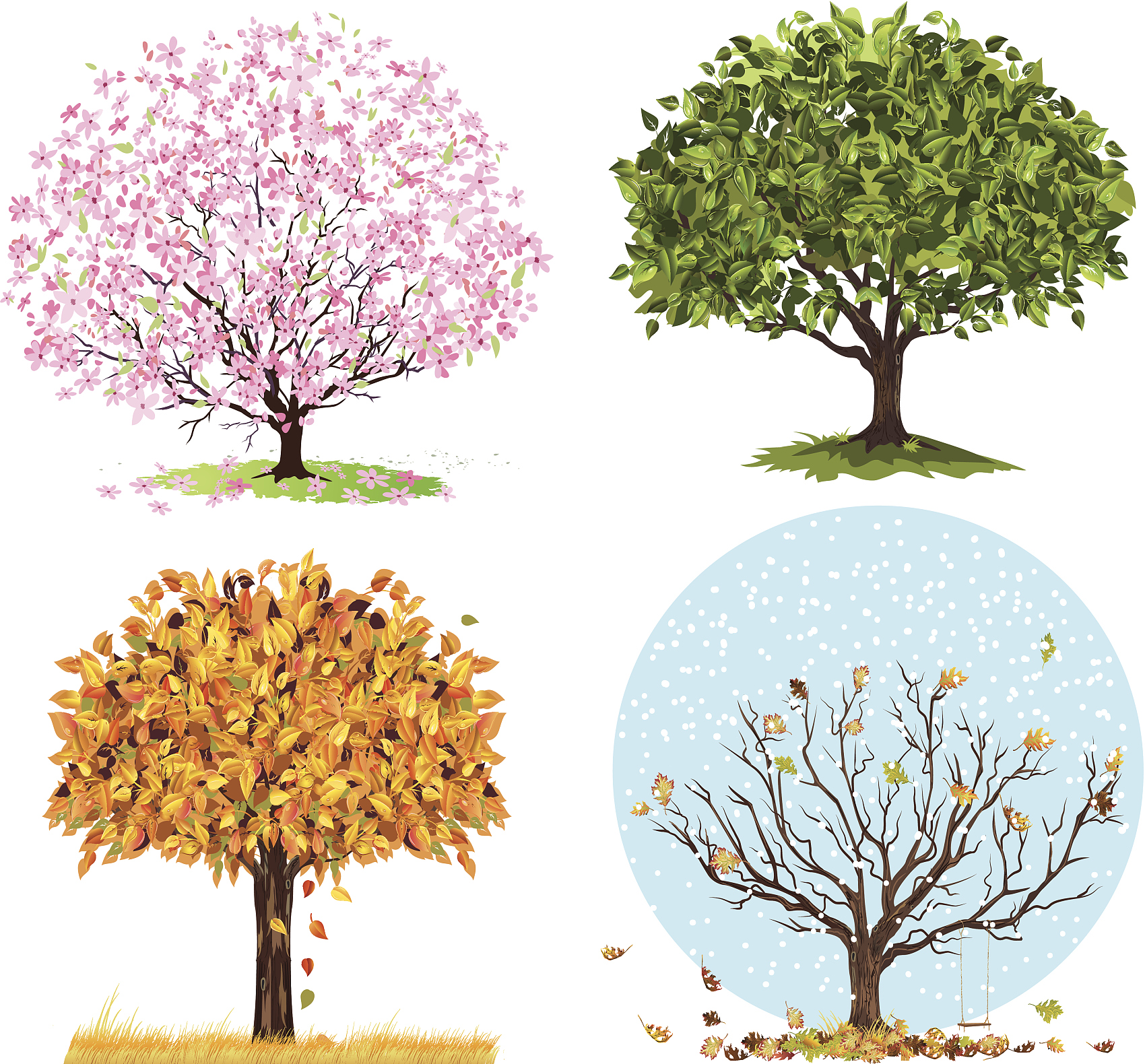 在教授四下U5“Seasons”这一充满色彩与变化的单元时。教师可以精心挑选一系列展现四季更迭、各具特色的视频资源，从春日的繁花似锦到夏日的绿荫浓密，再到秋日的金黄满地和冬日的银装素裹，每一帧画面都配以生动有趣的英文解说，让学生在视觉与听觉的双重享受中，自然而然地沉浸到英语的语言环境中，鼓励学生根据观看的视频内容，结合个人感受与观察，撰写一篇“我最喜欢的季节”的英文报告。
[Speaker Notes: 这一作业不仅要求学生能够准确捕捉视频中的关键信息，还需要他们运用所学的词汇、句型和表达方式，将自己的情感和观点融入其中。通过这样的作业形式，学生的听说能力在潜移默化中得到了提升，同时他们的写作技巧和表达能力也得到了有效的锻炼。更重要的是，这种寓教于乐的方式让学生深刻感受到了英语的魅力，激发了他们持续学习英语的热情和动力。]
引入跨学科元素，丰富作业内容
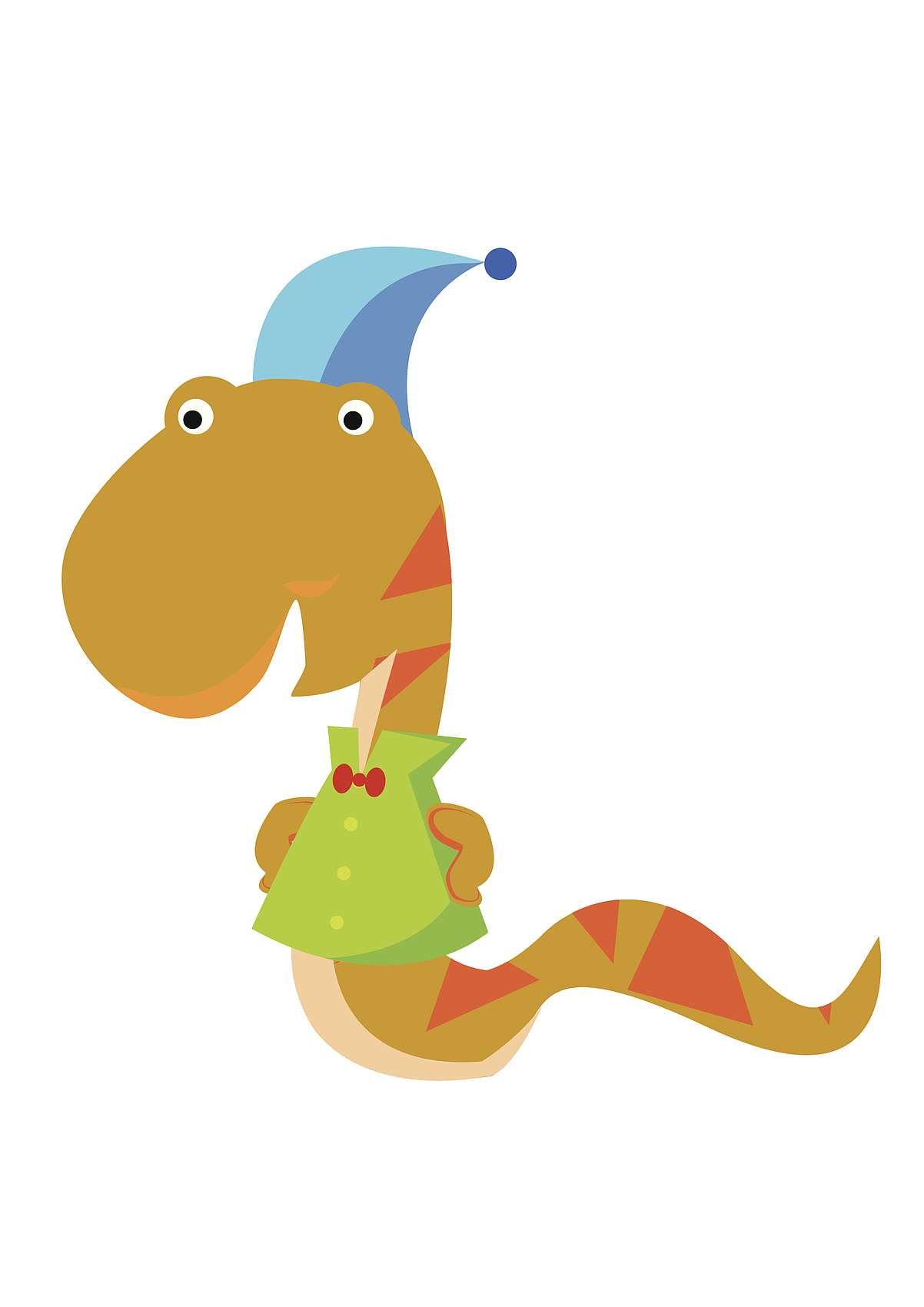 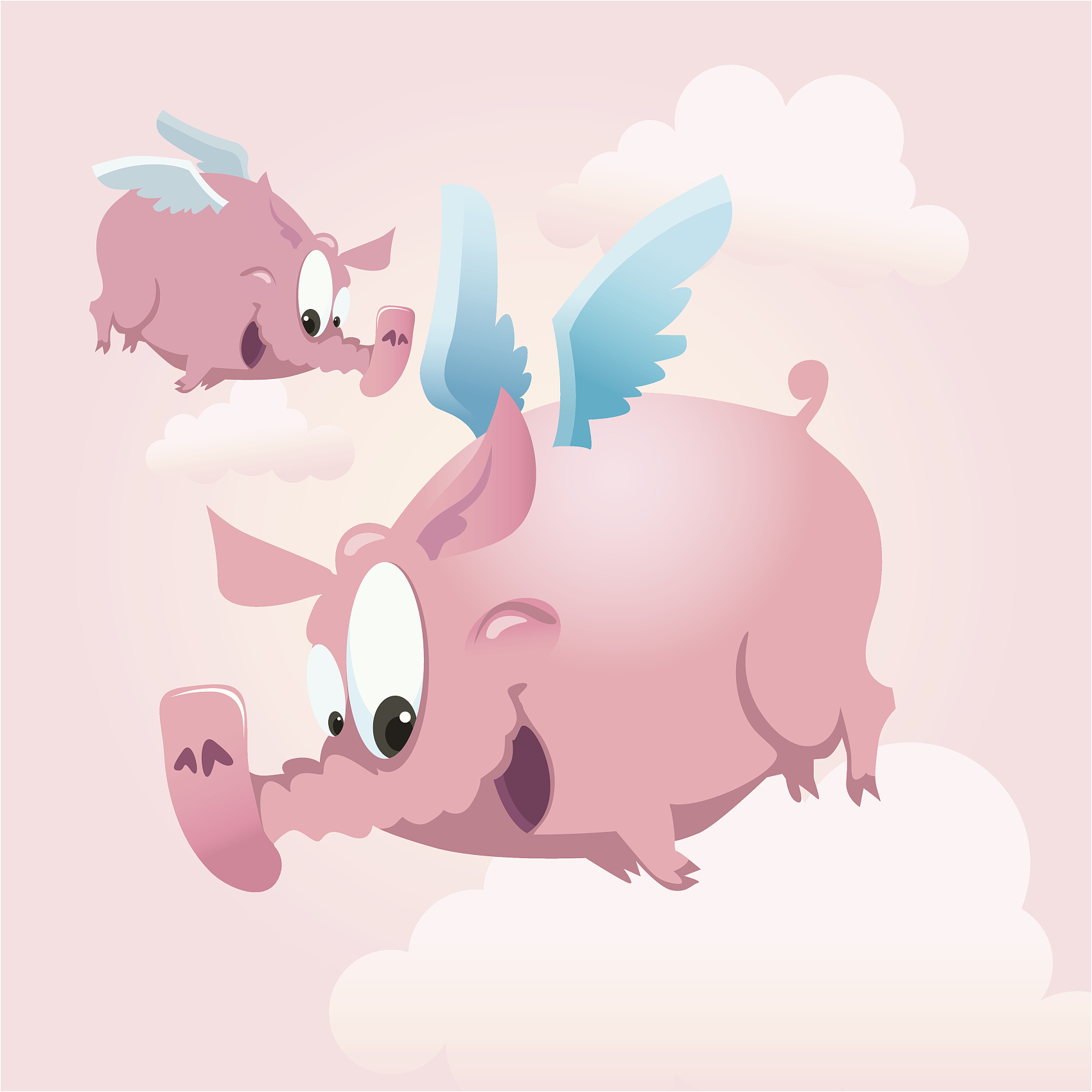 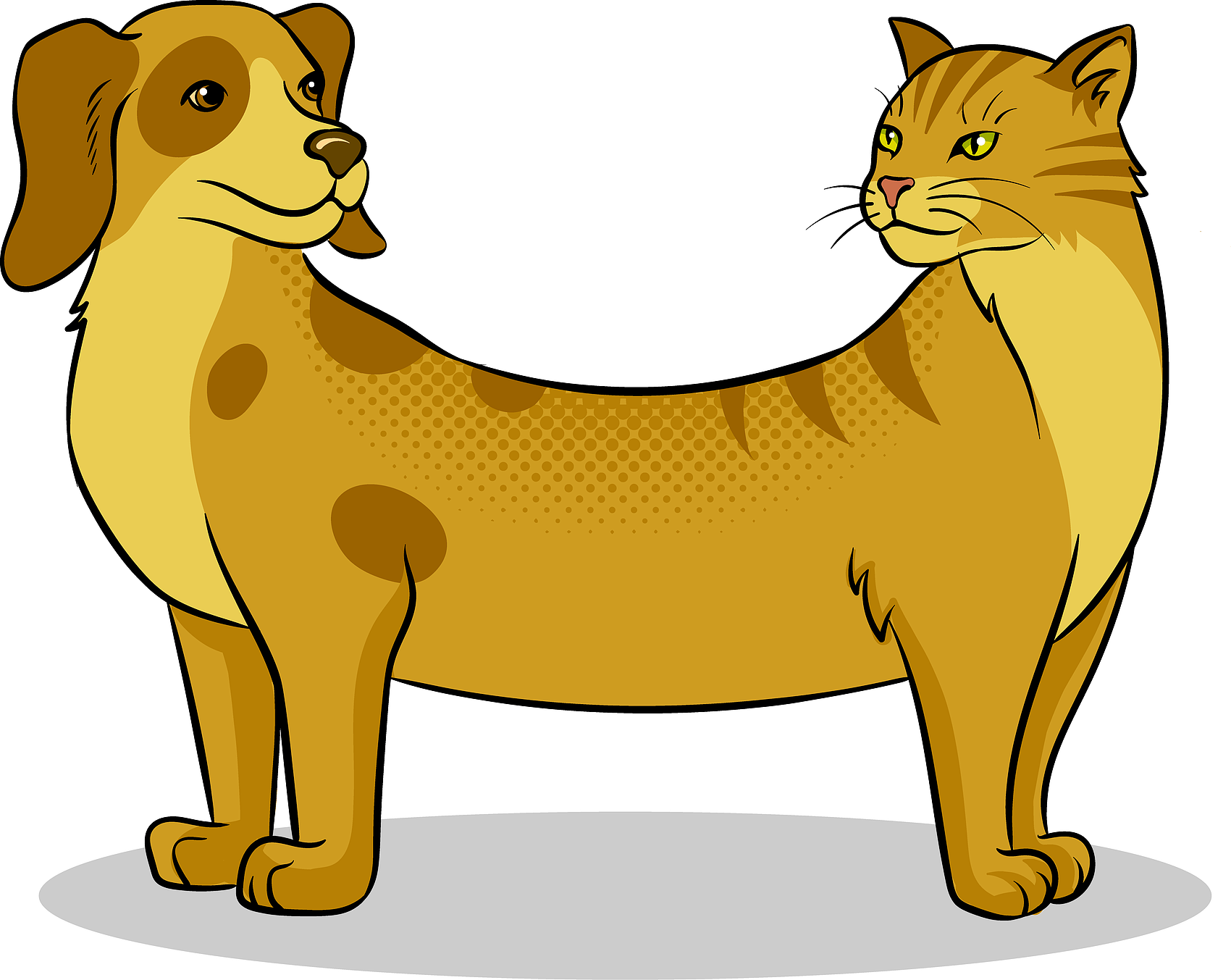 以《Our animal friends》为例，我们巧妙地融合了艺术与语言学习，推出了“动物世界”绘画作业。此作业鼓励学生发挥创意，选择自己心仪的动物作为创作对象，用英语细腻地描绘其独特特征，如体型、颜色、习性等，随后将文字构想转化为生动的图画。完成作品后，学生有机会在班级中展示自己的成果，并用英语自信地向同学们介绍自己的作品。
[Speaker Notes: （随后将文字构想转化为生动的图画。）这一过程中，学生不仅锻炼了英语写作能力，学会了如何用准确、生动的词汇表达动物之美，还激发了他们无限的创造力和想象力，让每一个作品都充满了个性与色彩。
（并用英语自信地向同学们介绍自己的作品。）这一环节不仅锻炼了学生的口语表达能力，还增强了他们的自信心和公共演讲能力。更重要的是，通过分享与交流，学生们拓宽了视野，了解到了更多关于动物的知识，增进了彼此之间的友谊与理解。]
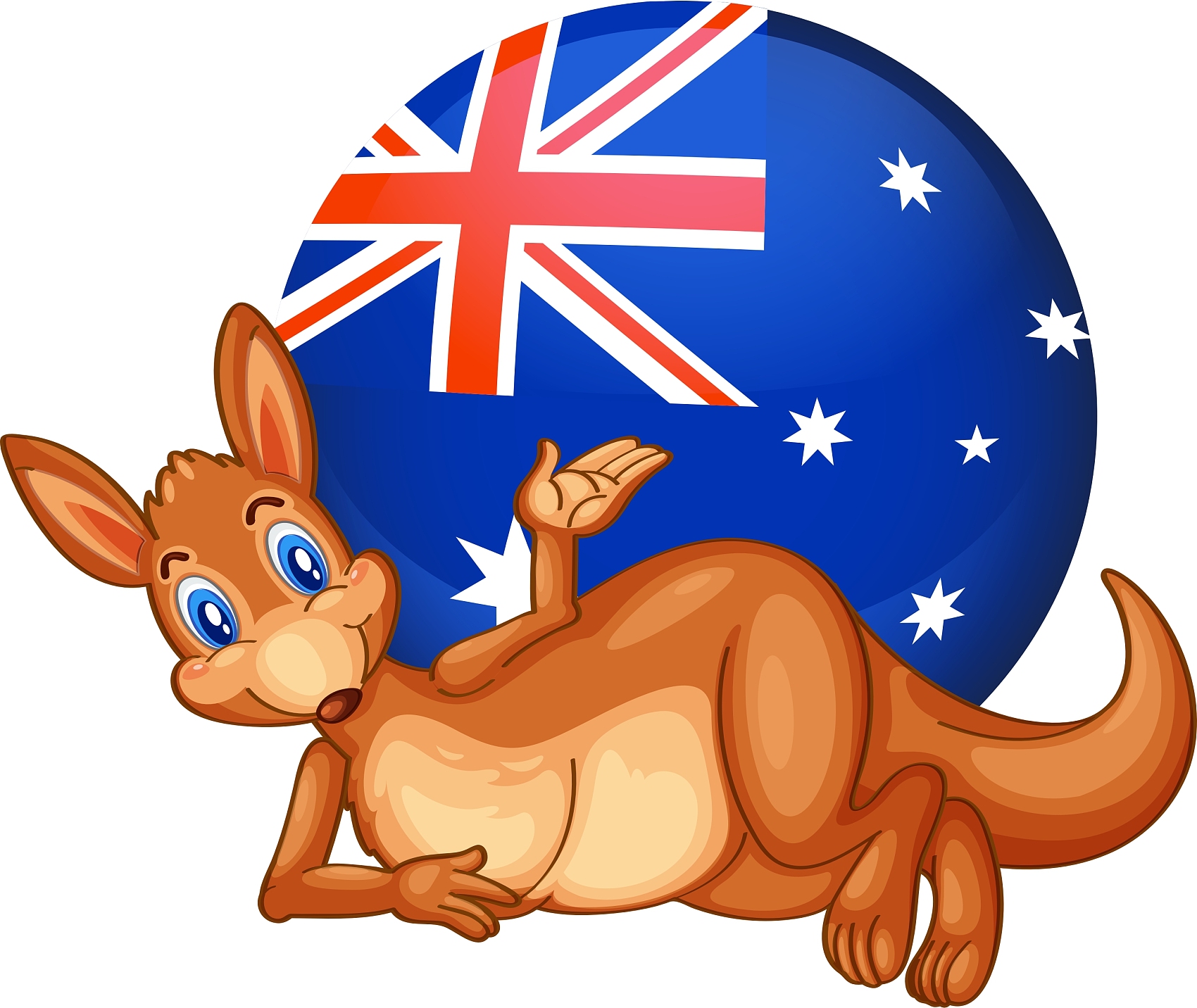 Habitat 🌿
Found in diverse environments: forests, grasslands, and deserts. They thrive in mobs (groups) for safety and social bonding.
Unique Features
✅ Hopping: Reach speeds of 60 km/h (37 mph) and leap 9 meters (30 ft) in one bound!
✅ Pouches: Females carry joeys (babies) in their pouches for 6-8 months.
✅ Tail Power: Use their tails as a "fifth leg" for balance and support.
Diet 🥗
Herbivores! They graze on grasses, leaves, and shrubs. Special teeth help them grind tough plants.
Lifespan ⏳
Wild kangaroos live 6-8 years; some in captivity reach 20 years.
Conservation 🛡️
Most species are not endangered, but face threats from habitat loss and road accidents. Protect their homes!
引入跨学科元素，丰富作业内容
还是《Our animal friends》这一课，教师设计了制作英文动物介绍海报。这一作业要求学生跨越语言与科学的界限，深入探索某一特定动物的世界。学生们不仅需要查阅英文资料，精准描述该动物的外貌特征；还需结合科学知识，阐述其生活习性、栖息地等关键信息。此外，制作海报的环节还激发了学生的创造力和审美能力，他们精心挑选图片、设计版面，力求让自己的作品既准确又美观。
[Speaker Notes: （阐述其生活习性、栖息地等关键信息。）在创作过程中，学生们不仅锻炼了英语写作能力，学会了如何运用恰当的词汇和句型来传达复杂信息；还通过搜集资料、整理信息，加深了对动物学基本知识的理解。
（力求让自己的作品既准确又美观。）这样的跨学科作业，不仅丰富了学生的学习体验，还为他们搭建了一个展示自我、交流思想的平台。]
04
赋能：技术工具的深度应用
核心技术工具及功能
智能语音评价系统
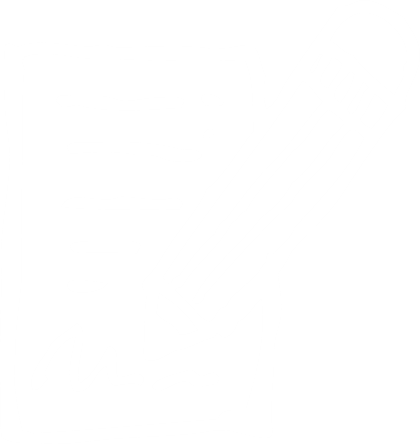 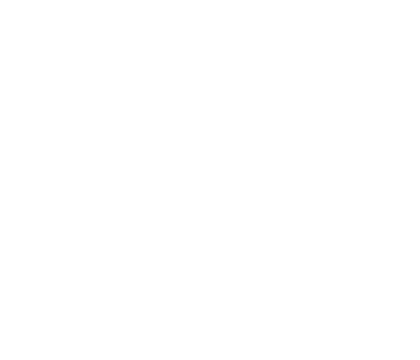 发音热力图分析
个性化纠错功能
讯飞语音评测系统可将学生的发音数据进行可视化呈现，生成发音热力图。
该系统利用深度学习技术，不仅能纠正单词发音错误，还能分析句子的语法和语义错误。
[Speaker Notes: 例如在五年级上册Unit 3《Our animal friends》的AI配音作业中，系统能清晰展示学生发音的准确区域和错误集中区域，让学生直观了解自己的发音短板。
如针对学生发音中的音标错误、语调问题等，能生成针对性的练习内容，像在上述作业中，错误率超过20%的作业会自动推送专项练习。]
虚实融合教学场域
01
VR教室构建方案
利用VR和AR技术创建虚拟的学习场景。
02
真实课堂与VR教室结合
采用线上线下混合式教学模式，课堂上通过数字化平台展示虚拟场景，课后引导学生在现实生活中寻找对应场景实践。
混合式作业场景优势
03
这种虚实融合的作业场景，能让学生在沉浸式的学习环境中提升语言能力。
[Speaker Notes: 如在学习购物单元时，构建虚拟超市。学生可以在虚拟超市中用英语询问商品价格、购买物品，增强学习的趣味性和语言运用能力。
例如学习购物单元，学生先在虚拟超市模拟购物，课后去真实超市用英语交流。
同时教师可以通过数据分析了解学生的学习情况，实现精准教学与作业练习。]
区块链存证互评机制
百度超级链作业评价系统架构
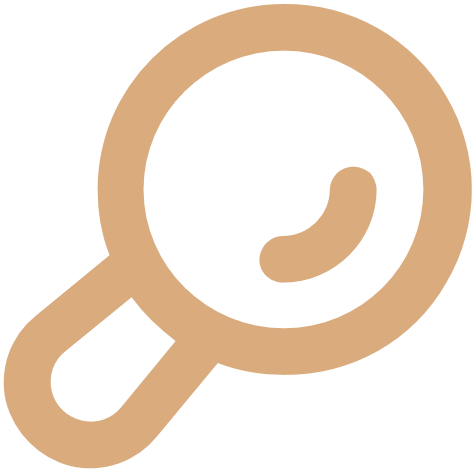 基于百度超级链构建的作业评价系统，能记录每一次评价的详细信息，包括评价内容、时间戳和评价者身份等。
可信度提升数据展示
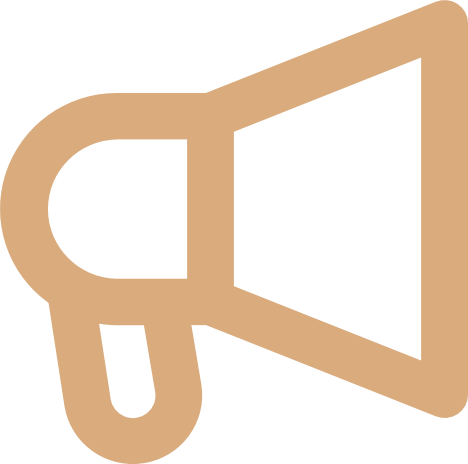 实践表明，区块链存证使互评信度系数从0.61提升至0.79。
促进学习共同体形成
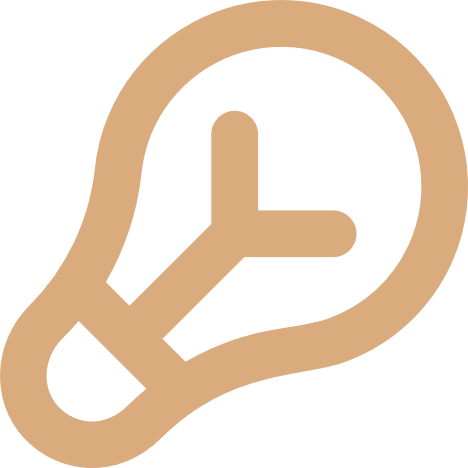 在这个作业评价系统中，学生在互评中交流和学习，促进了学习共同体的形成。
[Speaker Notes: 以五年级Project 2《Our friends》电子绘本作业评判为例，学生用表情符号标注同伴作品的“创意度”“语法准确性”维度。
这一数据有力证明了该机制确保了互评过程的公正性和透明性，增强了学生对互评的重视程度。
学生可以通过查看其他同学的评价和作业，学习不同的解题思路和表达方式。]
05
进阶：评价体系与成果转化
三维评价指标体系
语言能力评价维度
01
语言能力是英语学习的基础，在雷达图评价模型中，涵盖词汇量、语法运用、听说读写技能等方面。
02
文化意识评价维度
文化意识体现学生对英语国家文化的理解和跨文化交际能力。评价时关注学生在作业中对文化差异的感知、文化知识的运用等。
技术素养评价维度
随着信息技术在教育中的应用，技术素养成为重要评价指标。包括学生运用信息技术完成作业的能力。
03
[Speaker Notes: 例如，通过对学生作业中词汇的准确性、句子的完整性和流畅性进行评估，量化其语言表达水平。
如在节日主题作业中，看学生是否能准确介绍西方节日的习俗和文化内涵。
如使用多媒体工具制作英语手抄报、利用在线平台进行口语练习等]
教师发展共同体建设
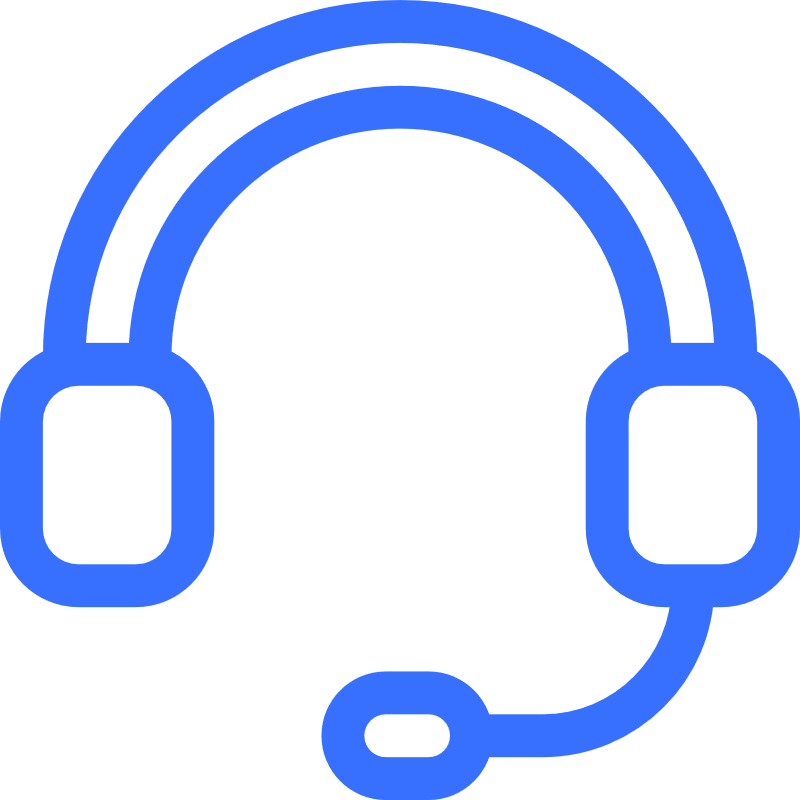 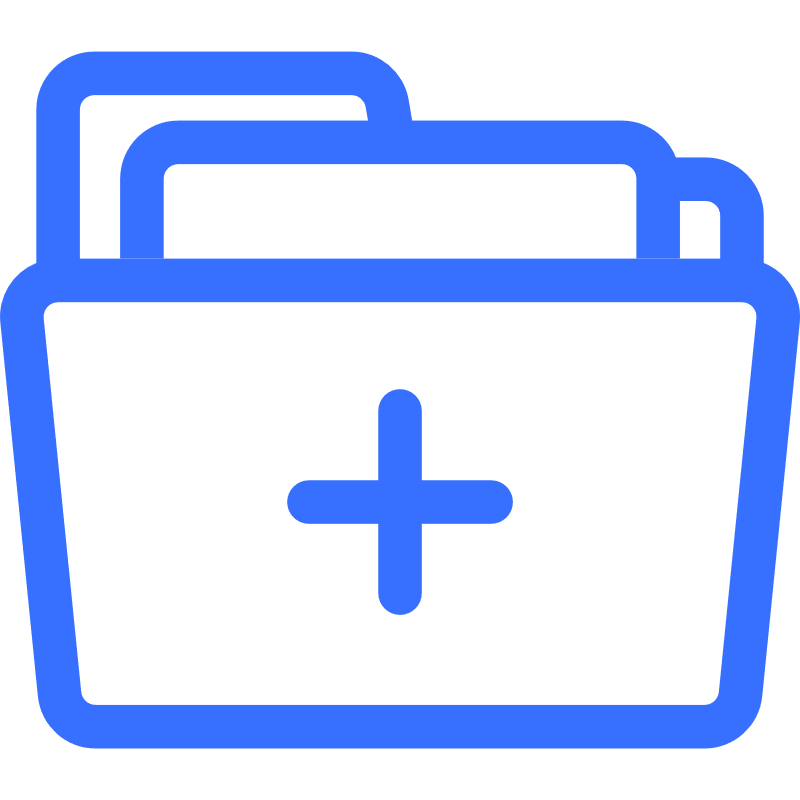 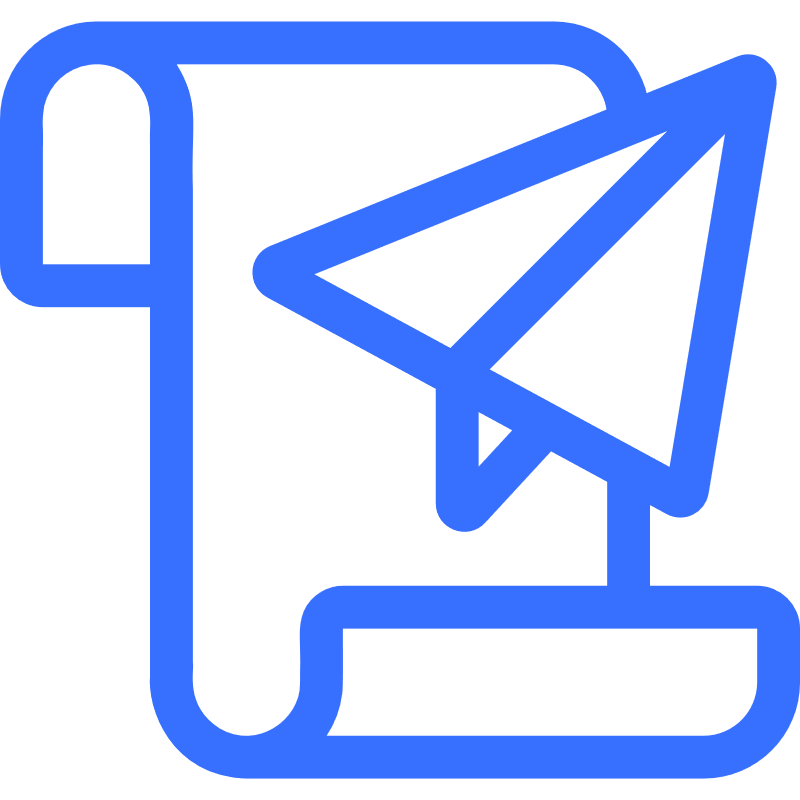 1
2
3
作业案例库共建
专业研讨与交流
教师专业成长路径
[Speaker Notes: 教研组组织教师共同收集、整理和分享优秀的英语情境化作业案例，形成作业案例库。例如，教师们将自己设计的“购物”“节日”等主题的情境化作业上传到案例库，供大家学习和借鉴。
基于作业案例库，开展定期的专业研讨活动。教师们围绕案例中的设计思路、实施效果、存在问题等进行交流和讨论，共同提升作业设计能力。如在研讨中发现某个案例在分层设计上不够合理，大家一起探讨改进方案。
通过作业案例库共建和专业研讨，教师不断学习和反思，实现专业成长。从最初对情境化作业设计的陌生，到能够熟练设计出符合学生需求的作业，教师的教学理念和实践能力都得到了提升。]
预期成果辐射应用图谱
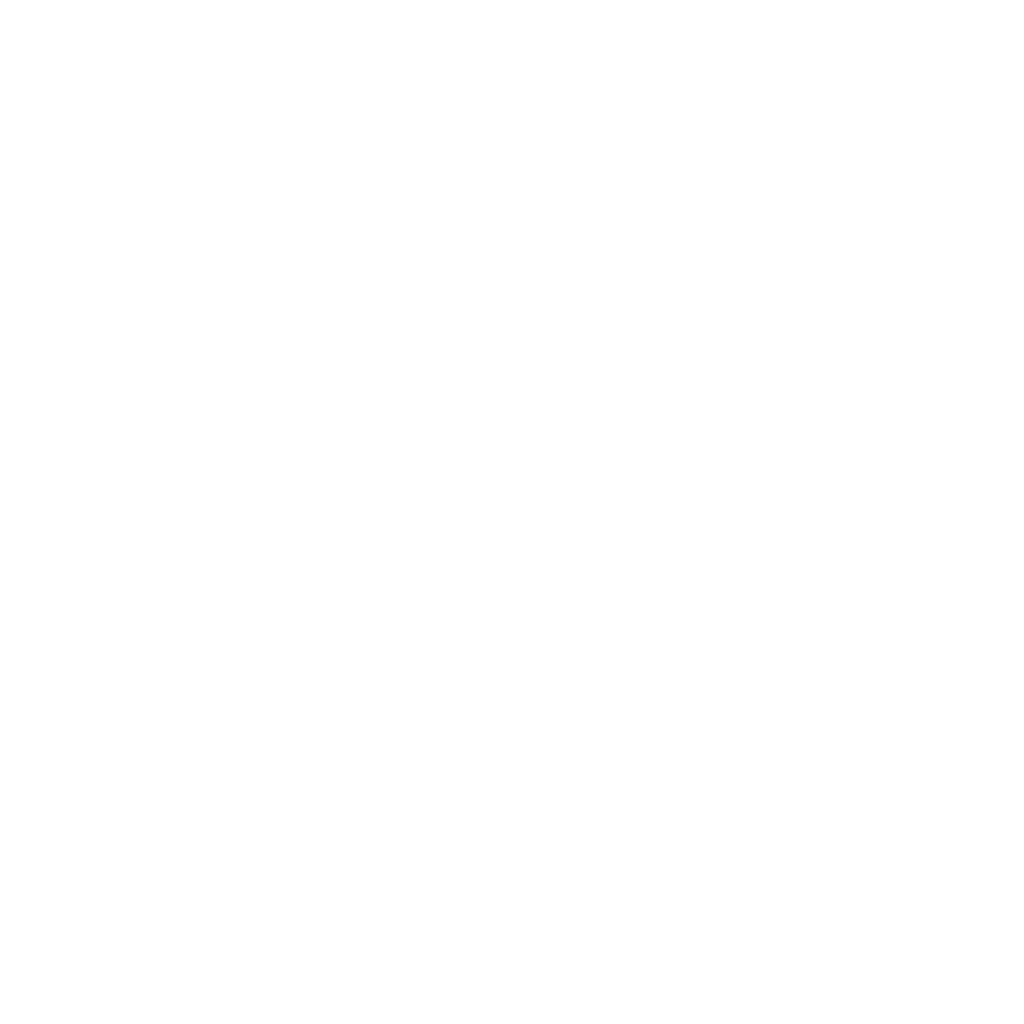 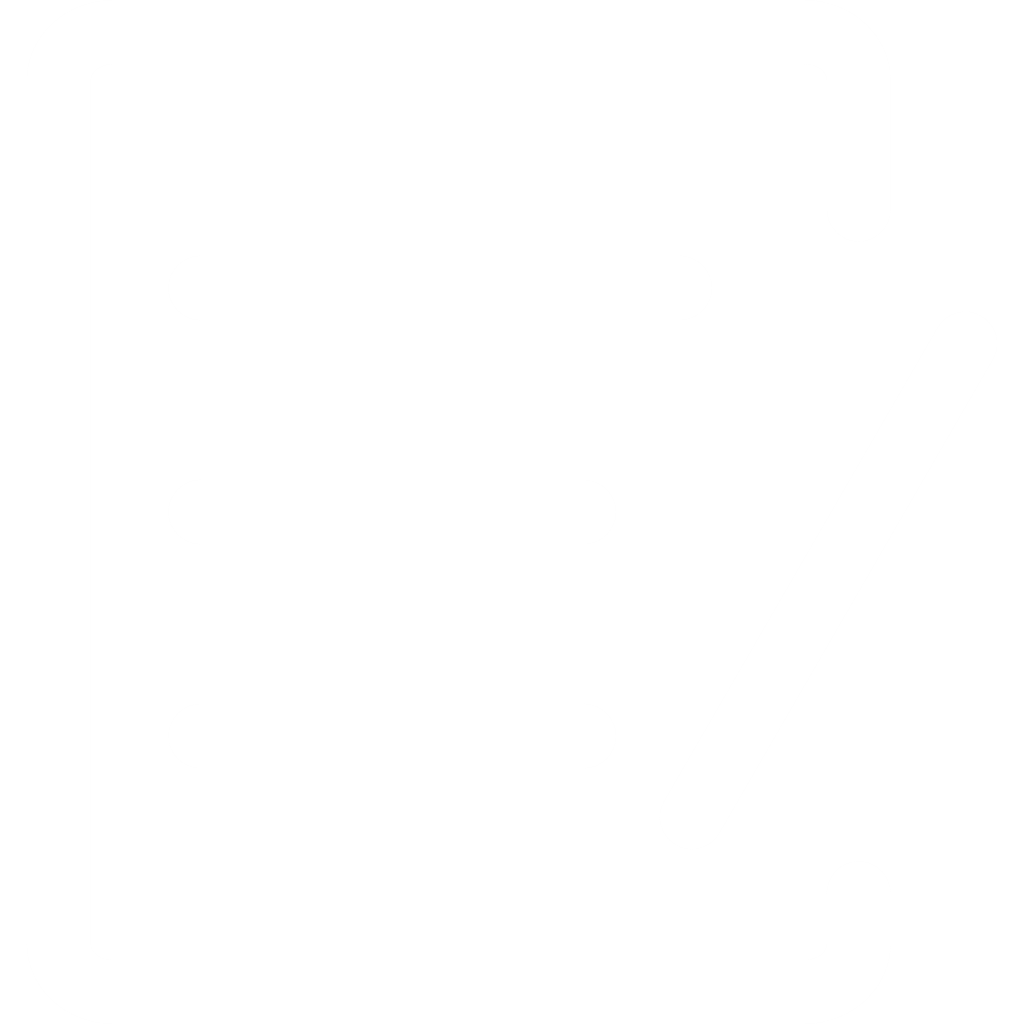 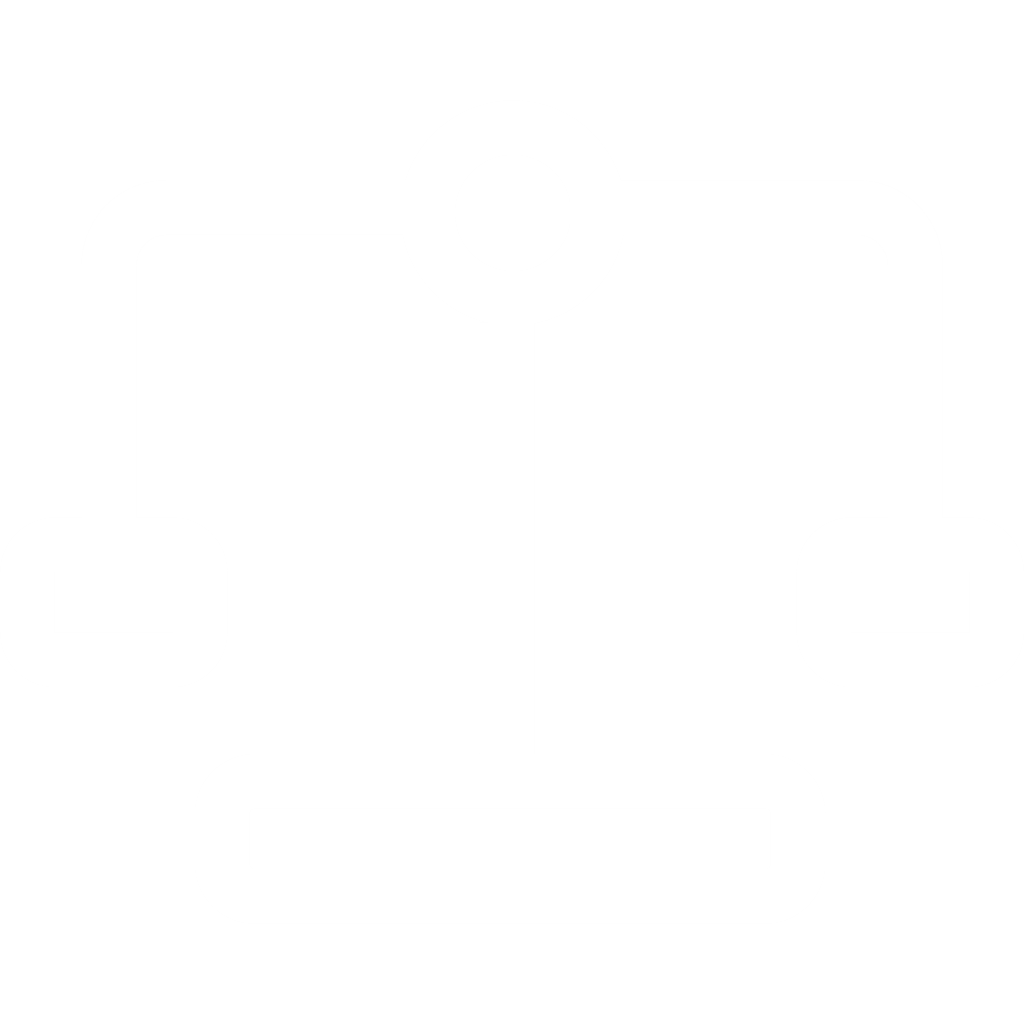 区域推广范围
应用效能数据
成果辐射影响力
课题成果在区域内多所学校得到推广应用，覆盖不同层次和类型的小学。
通过对推广学校的调查和分析，收集一系列应用效能数据。如学生的英语学习兴趣提高比例，作业完成的积极性提升比例；优秀作业案例数量增加比例。
课题成果的推广不仅提升学生和教师的能力，还能促进学校之间的交流与合作，形成良好的教学研究氛围。
06
展望：未来发展方向
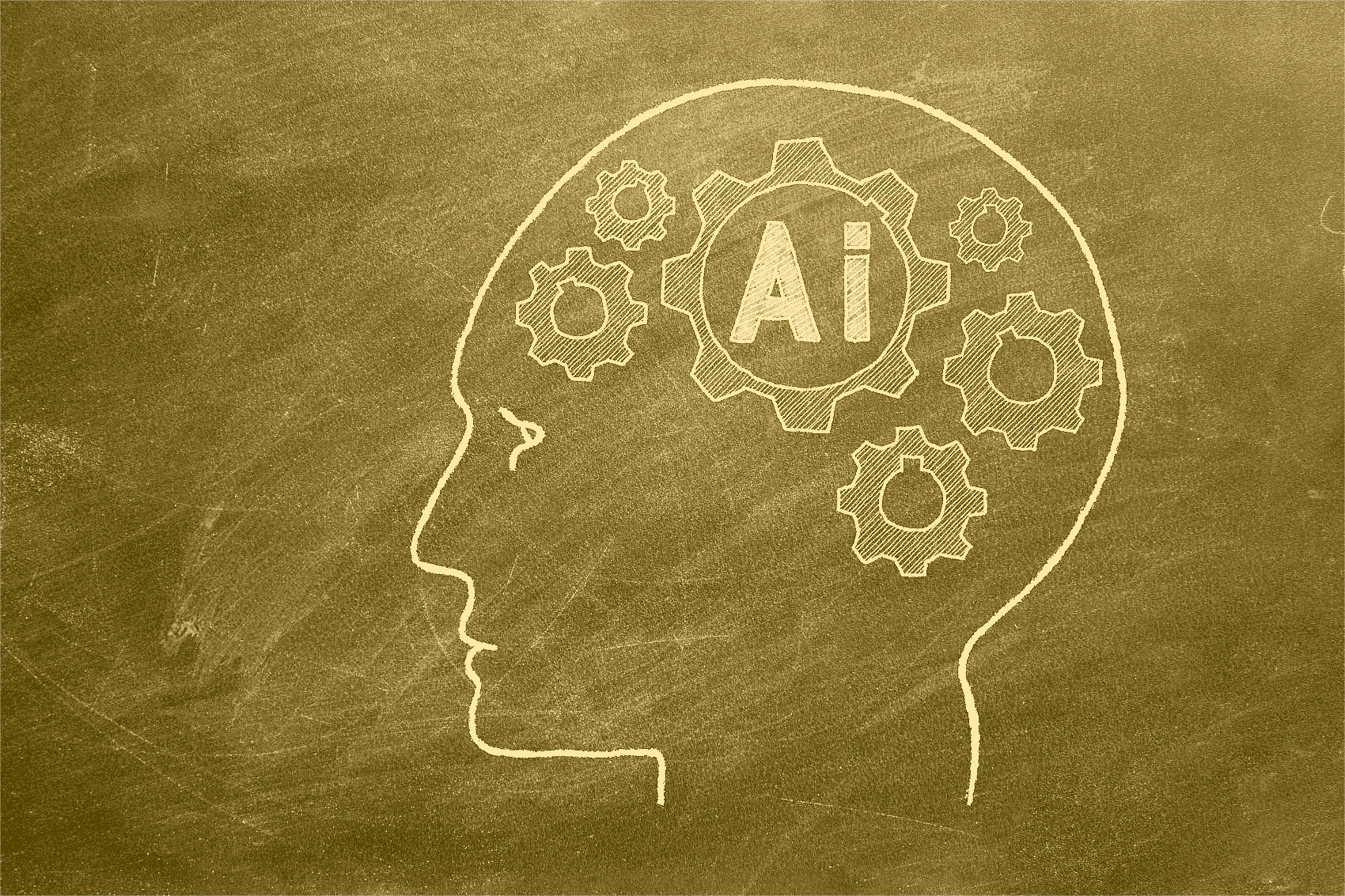 生成式AI的深度介入
动态难度调整机制
个性化作业推荐系统构想
系统具备动态难度调整功能，能根据学生完成作业的表现实时调整作业难度。若学生在某一难度级别的作业中表现出色，系统会自动提升作业难度；反之，若学生完成作业困难，系统则降低难度。
基于大模型构建个性化作业推荐系统，该系统可根据学生的学习数据，如知识掌握程度、学习速度、错误类型等，精准分析学生的学习情况，为其推荐适合的作业内容。
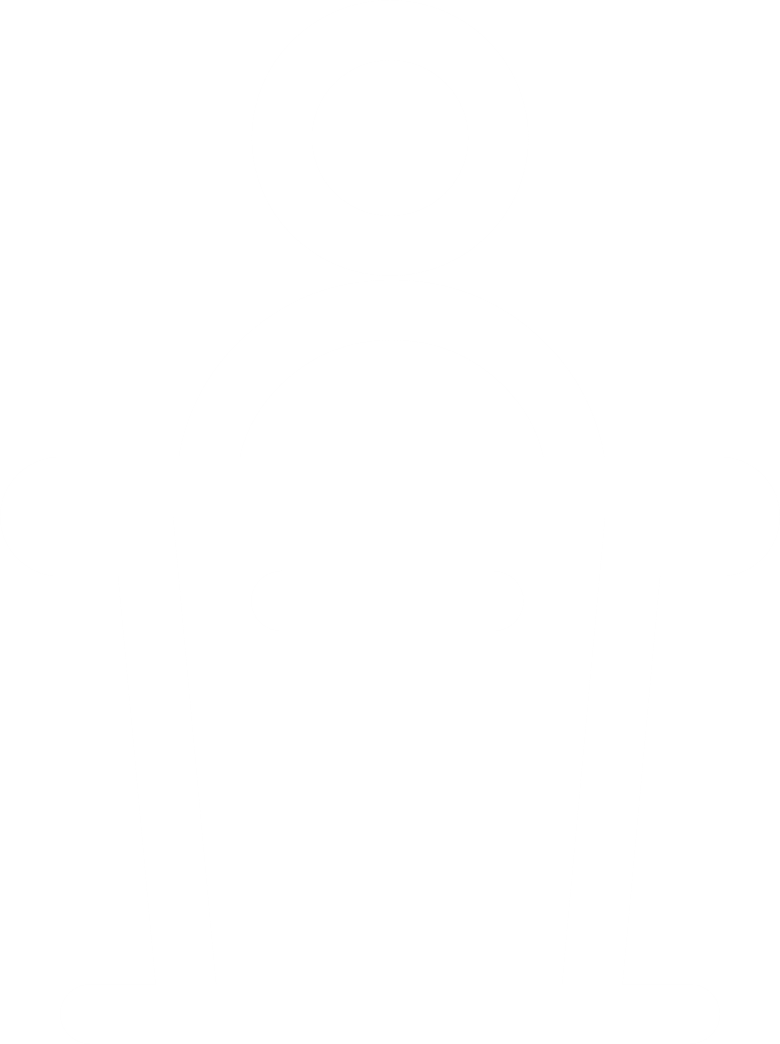 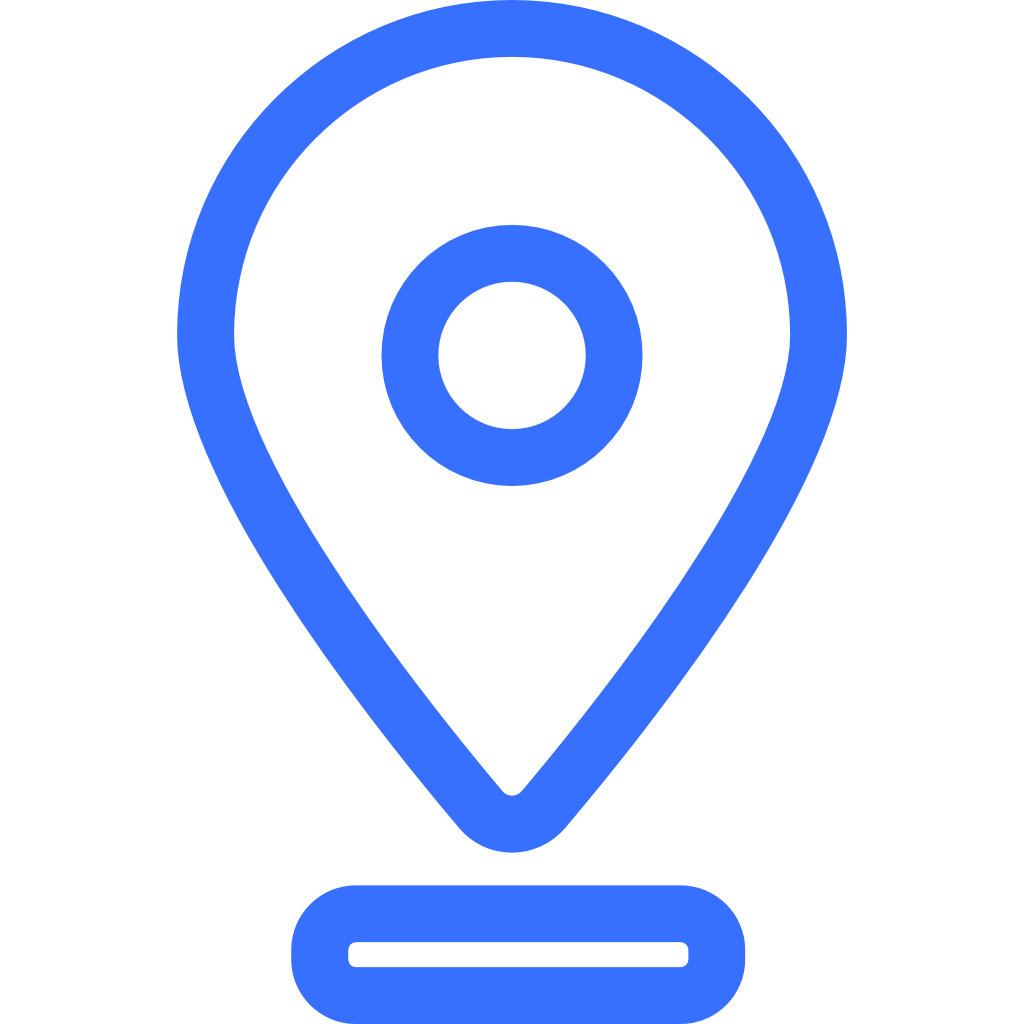 [Speaker Notes: 例如，对于在语法知识上掌握较弱的学生，系统会重点推荐语法相关的情境化作业。
如在英语词汇作业中，若学生连续正确完成多个较难词汇的拼写，系统会提供更复杂的词汇作业。]
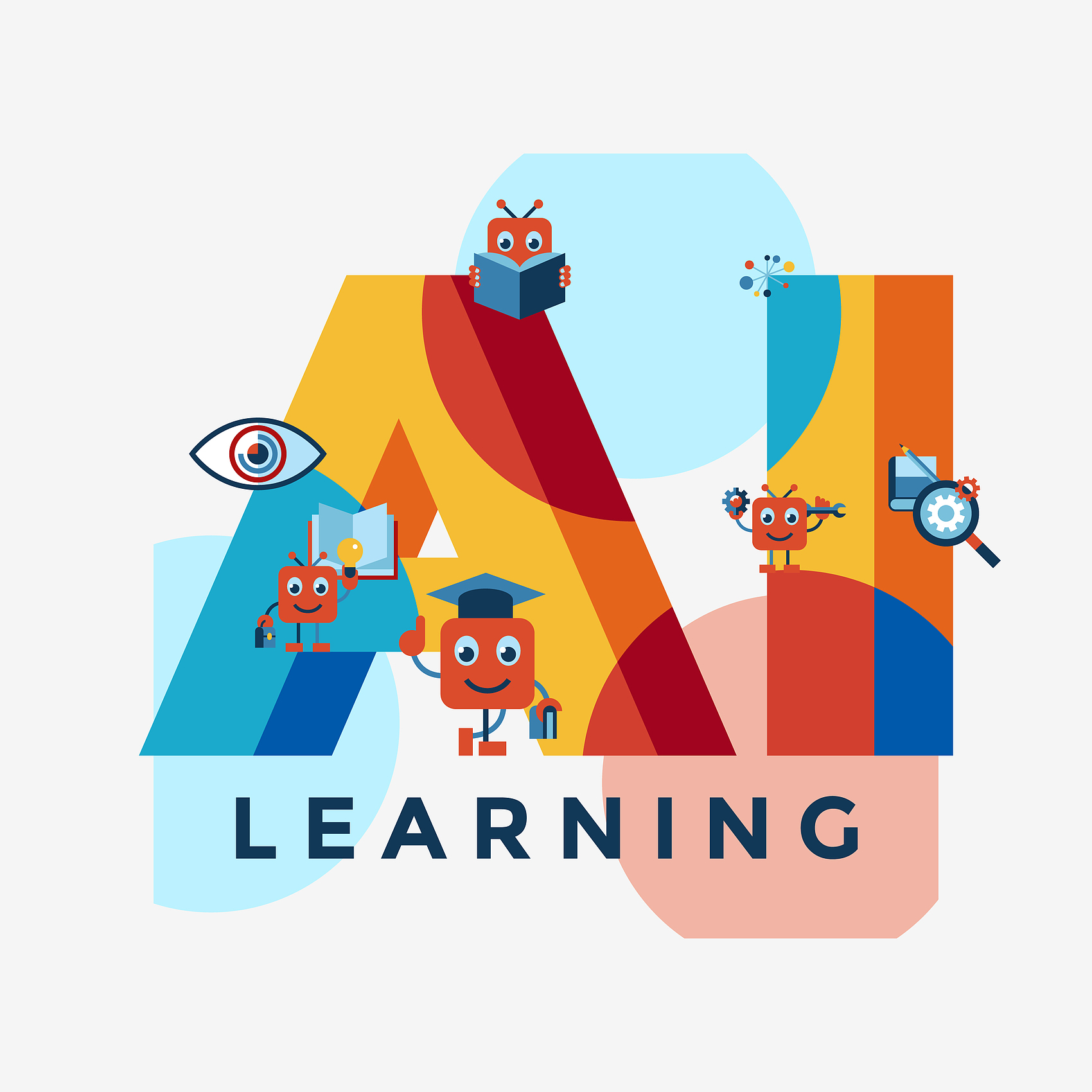 生成式AI的深度介入
提升学习效果预期
通过个性化作业推荐和动态难度调整,预期能显著提升学生的学习效果。学生可以在适合自己的难度下进行学习,避免因作业过难而产生挫败感,或因作业过易而缺乏挑战。
谢谢
Thank you
双减政策的赋能空间
政策中的弹性作业要求
提质增效的作业改革框架
基于政策要求，构建提质增效的作业改革框架势在必行。包括优化作业设计，如增加情境化、实践性作业；改进作业评价，采用多元化评价方式等。
“双减”政策明确提出要布置弹性作业，避免机械重复。鼓励教师根据学生的个体差异和学习需求，设计多样化、个性化的作业。这为作业改革提供了政策依据。
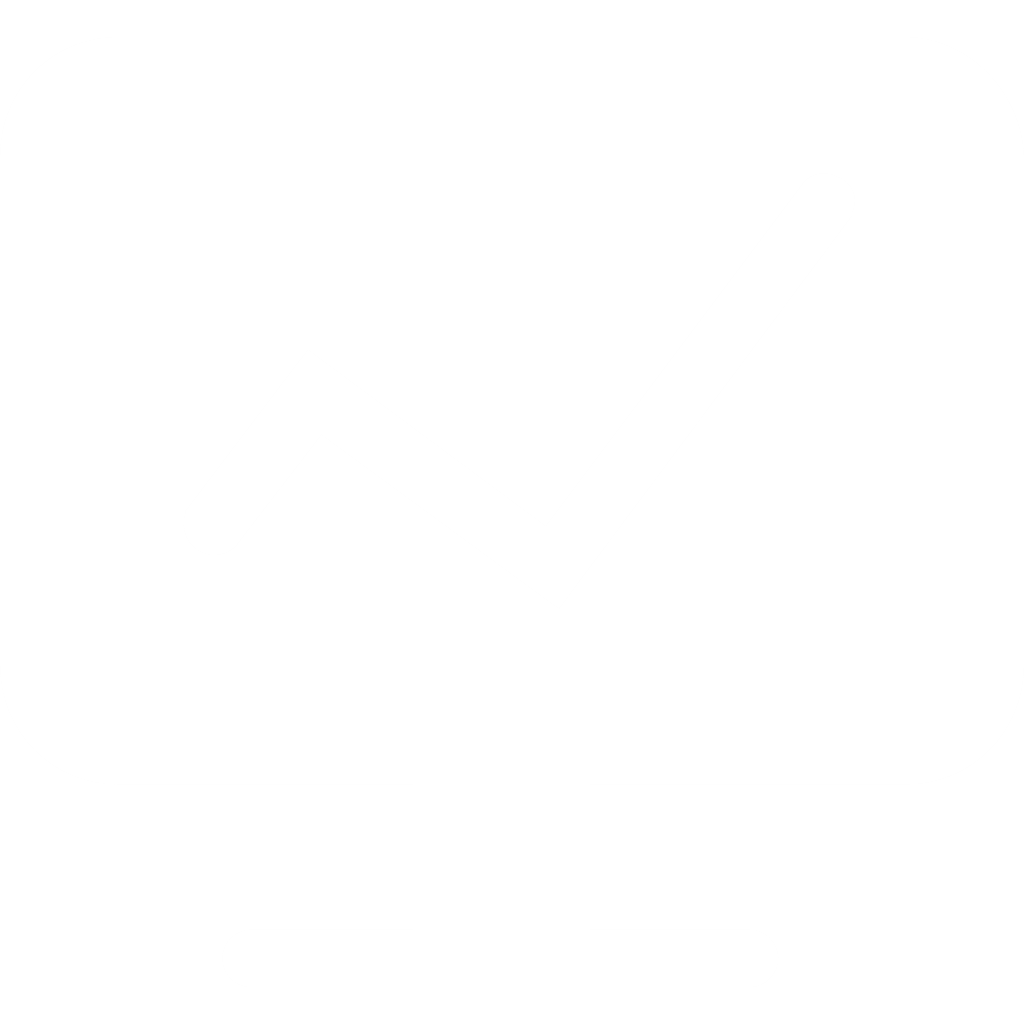 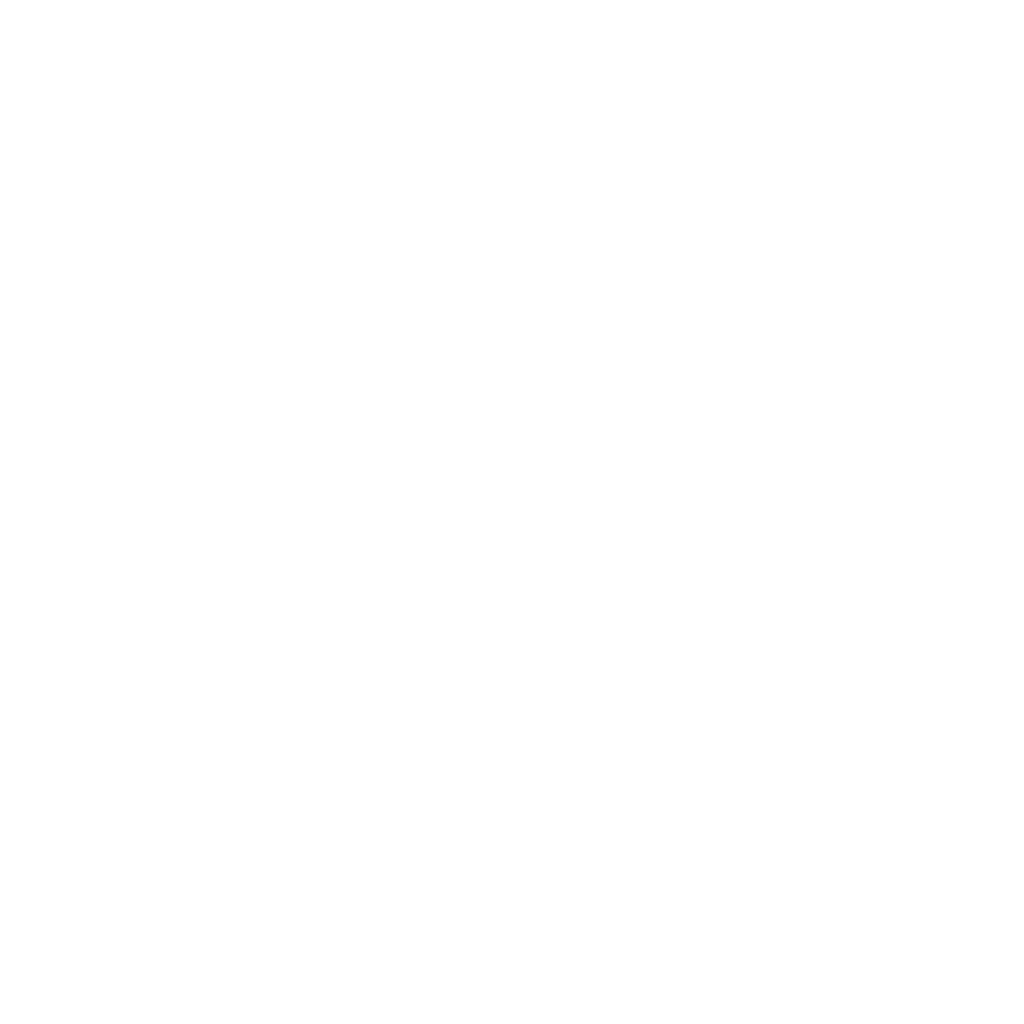 情境化作业与政策的契合
情境化作业与“双减”政策高度契合。它既能减轻学生的作业负担,又能提高学习效率,符合政策中提质增效的要求。通过情境化作业,学生在轻松愉快的氛围中学习英语,实现了“减负”与“提质”的双赢。